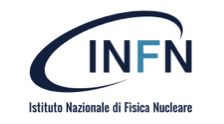 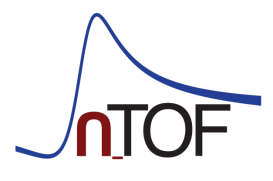 Gigi Cosentino
Proton Recoil Telescope ver. 2017
Luigi Cosentino – Meeting Nazionale nTOF BARI 28/11/2017
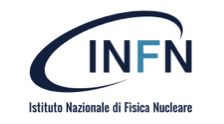 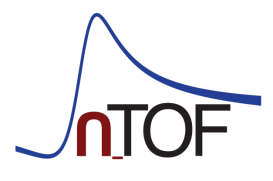 The role of the 235U(n,f) reaction
Neutron Cross Section Standards are essential for measurements and evaluations of other neutron cross sections
The 235U(n,f) cross section is one of the most important standard for neutron fluence measurements and for several applications, such as accelerator-driven nuclear systems, biological effectiveness of high-energy neutrons, etc..
235U(n,f) is a standard reaction at
 Thermal energy: 0.025 eV
Energy range: 0.15MeV ÷ 200MeV.
Luigi Cosentino – Meeting Nazionale nTOF BARI 28/11/2017
2
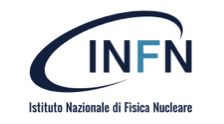 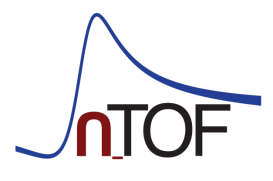 Status of the 235U(n,f) cross section
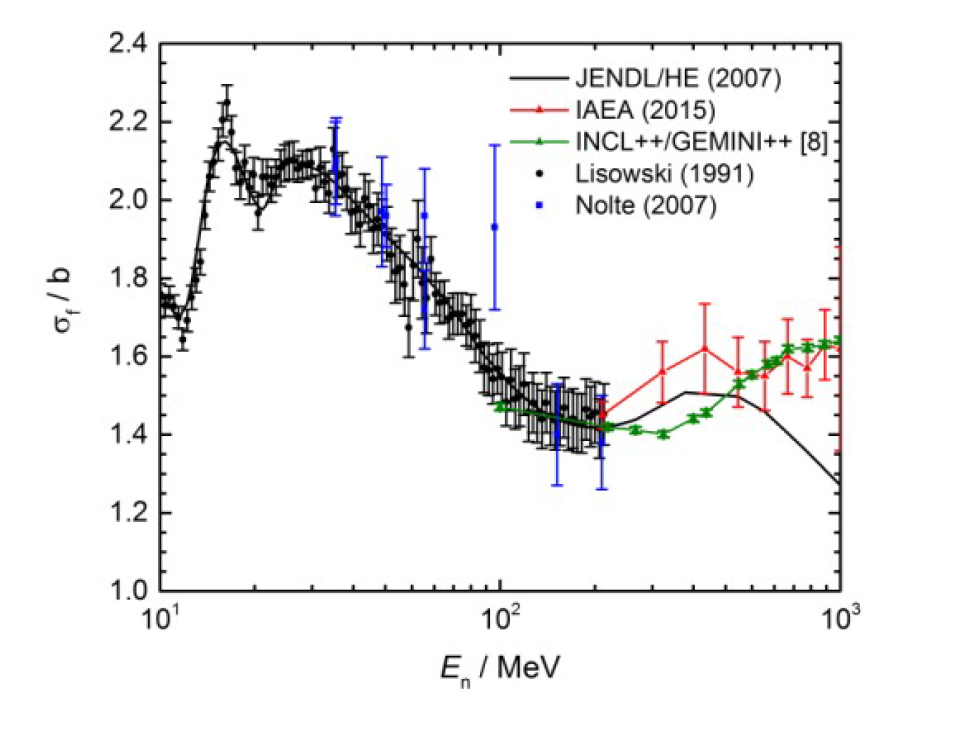 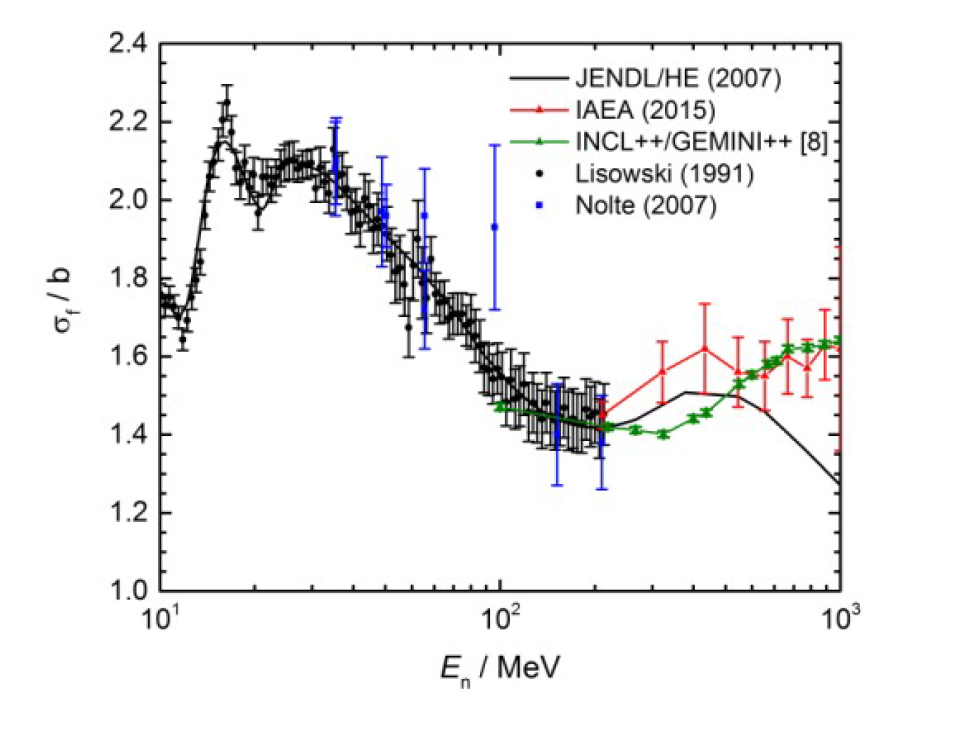 No experimental data  above 200MeV. Only theoretical models
Two sets of experimental data in the range  20 MeV – 200 MeV
Luigi Cosentino – Meeting Nazionale nTOF BARI 28/11/2017
3
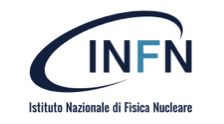 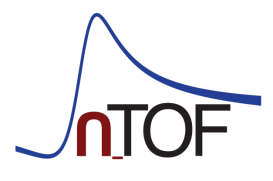 Status of the 235U(n,f) cross section
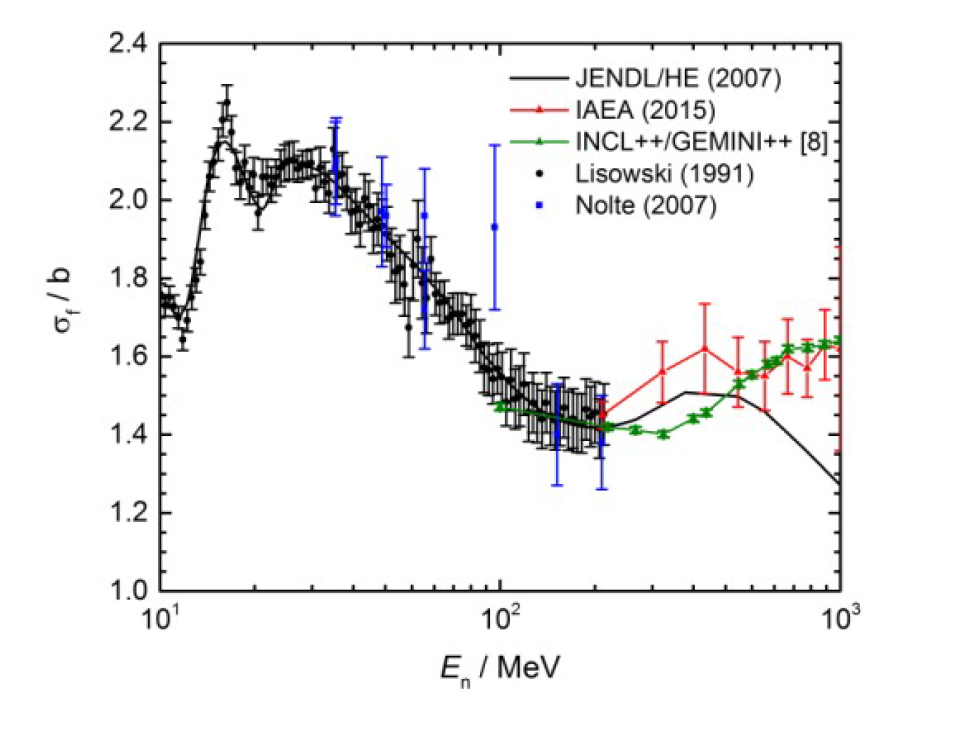 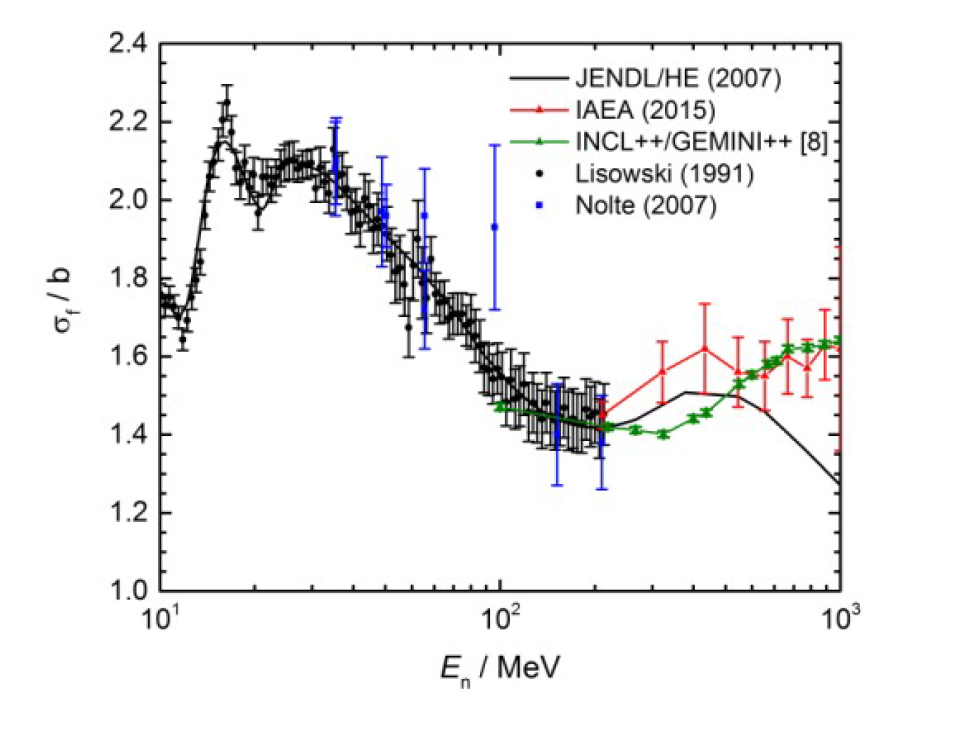 No experimental data  above 200MeV. Only theoretical models
Two sets of experimental data in the range  20 MeV – 200 MeV
Luigi Cosentino – Meeting Nazionale nTOF BARI 28/11/2017
4
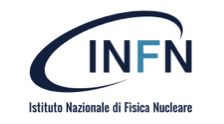 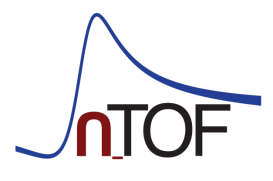 Status of the 235U(n,f) cross section
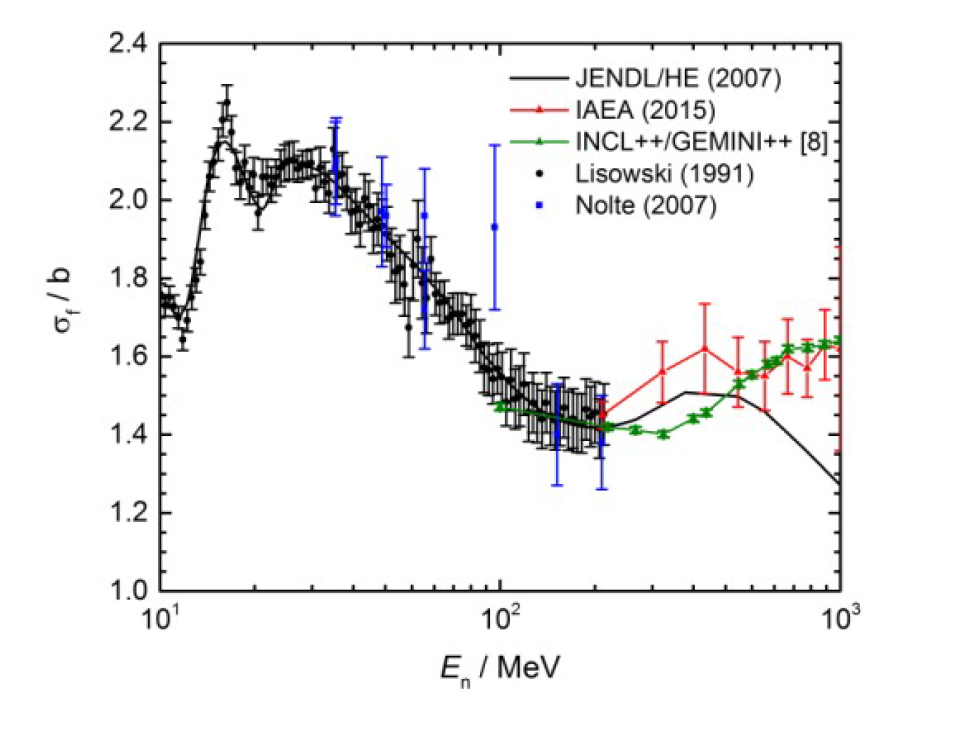 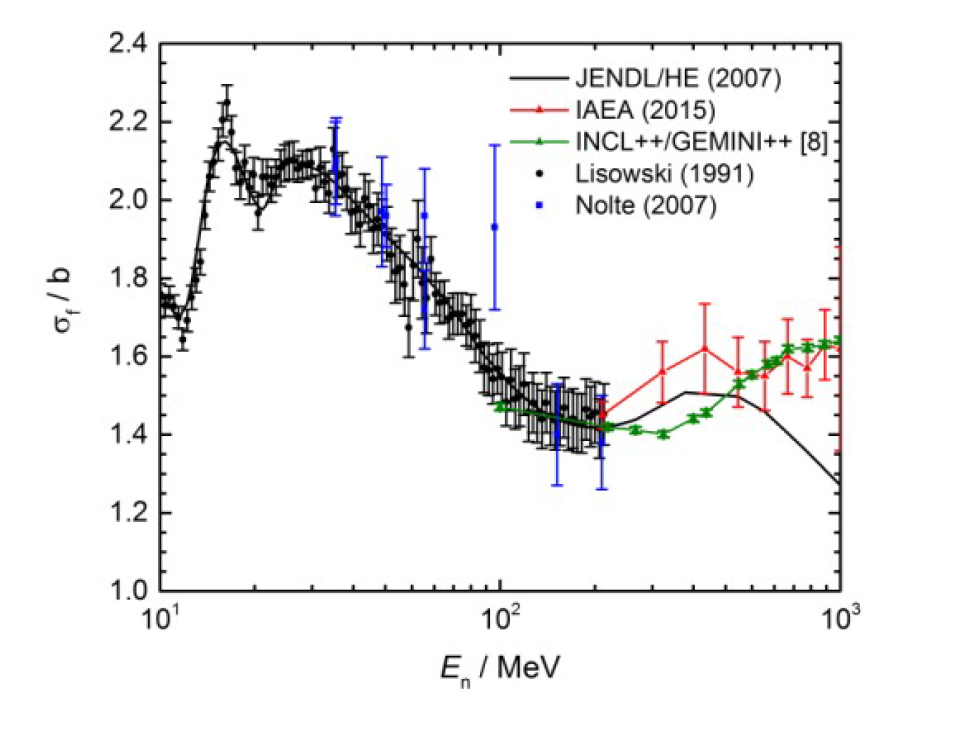 The theoretical cross section above 200MeV may be substantially different, depending on the model used for the calculations.
No experimental data  above 200MeV. Only theoretical models
Two sets of experimental data in the range  20 MeV – 200 MeV
The International Atomic Energy Agency (IAEA) strongly requests new data for the 235U(n,f) cross section up to 1GeV, in order to improve the uncertainty within 5%. 
New measurements above 20 MeV are needed!
Luigi Cosentino – Meeting Nazionale nTOF BARI 28/11/2017
5
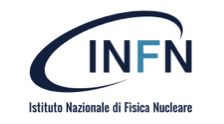 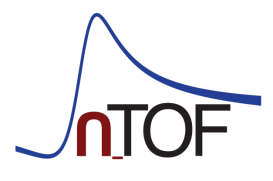 The experimental approach to measure the 235U(n,f) cross section
Two measurements to be made simultaneously with a suitable neutrons beam.
235U(n,f) reaction vs neutron energy
   H(n,n)H reaction vs neutron energy
The Technique:
Luigi Cosentino – Meeting Nazionale nTOF BARI 28/11/2017
6
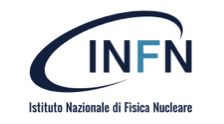 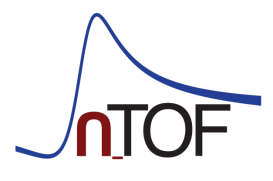 The experimental approach to measure the 235U(n,f) cross section
Two measurements at the same time with a neutron beam.
235U(n,f) reaction vs neutron energy
   H(n,n)H reaction vs neutron energy
The Technique:
Proton Recoil Telescope
Fission fragments detectors (PPFC & PPAC) 
(In total n.15 of 235U targets)
(n,p) scattering
protons
235U
Neutrons beam
Neutrons beam
CH2 target
(polyethylene)
Luigi Cosentino – Meeting Nazionale nTOF BARI 28/11/2017
7
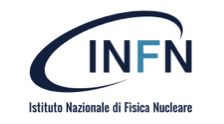 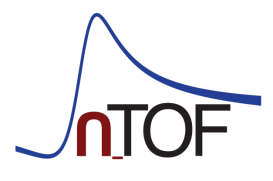 The experimental approach to measure the 235U(n,f) cross section
Two measurements at the same time with a neutron beam.
235U(n,f) reaction vs neutron energy
   H(n,n)H reaction vs neutron energy
The Technique:
Proton Recoil Telescope
Fission fragments detectors (PPFC & PPAC) 
(In total n.15 of 235U targets)
(n,p) scattering
protons
235U
Neutrons beam
Neutrons beam
CH2 target
(polyethylene)
The (n,p) scattering is used as a reference reaction for the 235U(n,f) cross section
The Proton Recoil Telescope (PRT) detects the recoil protons emitted by the target, to measure the neutron flux vs. neutron energy
Luigi Cosentino – Meeting Nazionale nTOF BARI 28/11/2017
8
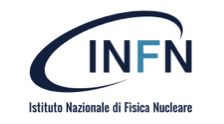 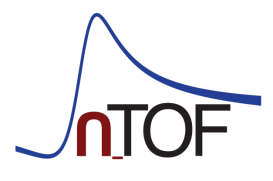 The experimental approach to measure the 235U(n,f) cross section
Two measurements at the same time with a neutron beam.
235U(n,f) reaction vs neutron energy
   H(n,n)H reaction vs neutron energy
The Technique:
Proton Recoil Telescope
Fission fragments detectors (PPFC & PPAC) 
(In total n.15 of 235U targets)
(n,p) scattering
protons
235U
Neutrons beam
Neutrons beam
CH2 target
(polyethylene)
The (n,p) scattering is used as a reference reaction for the 235U(n,f) cross section
The Proton Recoil Telescope (PRT) detects the recoil protons emitted by the target, to measure the neutron flux vs. neutron energy
Luigi Cosentino – Meeting Nazionale nTOF BARI 28/11/2017
9
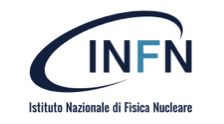 The multilayer Proton Recoil Telescope
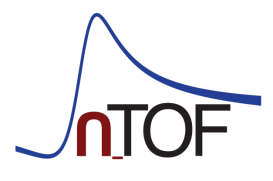 Scint. 4
Six detector layers to cover the full energy range
Scint. 3
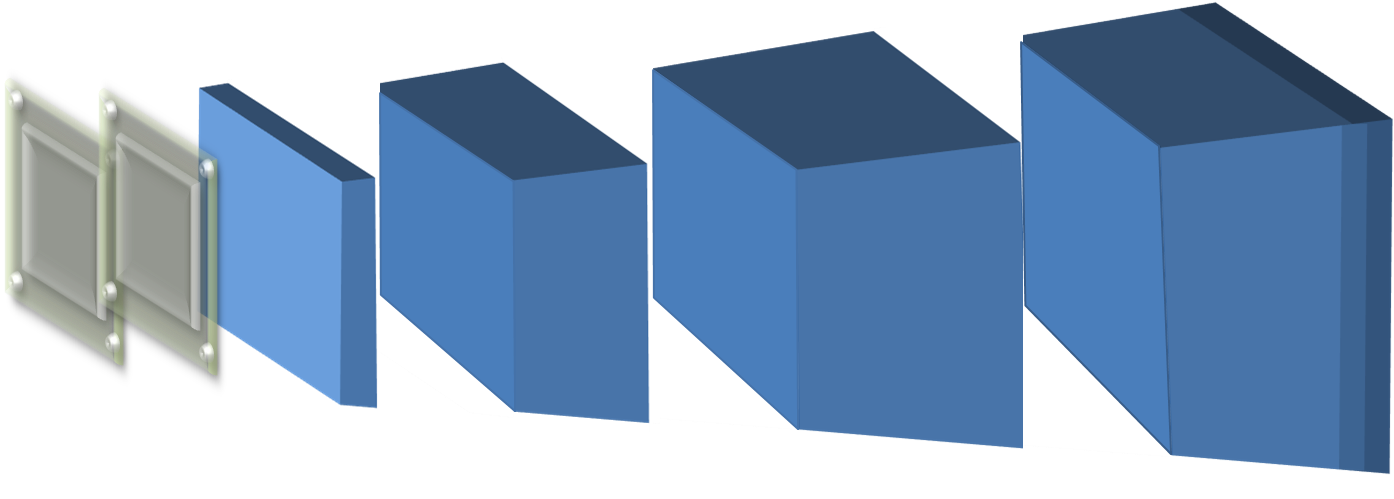 Scint. 2
Scint. 1
Si
Si
CH2target
Recoil protons
Neutrons beam
2 Silicon detectors 300 um thick
4 plastic scintillators BC408 (τ = 2.1 ns) 0.5cm, 3cm, 6cm, 6cm
Fast PMT (Hamamatsu R1924A)
CH2 target (polyethylene): 2mm – 10mm
Luigi Cosentino – Meeting Nazionale nTOF BARI 28/11/2017
10
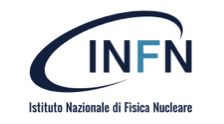 The multilayer Proton Recoil Telescope
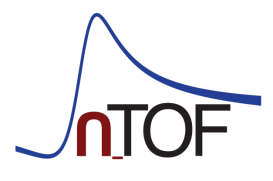 PMT
Scint. 4
Six detector layers to cover the full energy range
Scint. 3
PMT
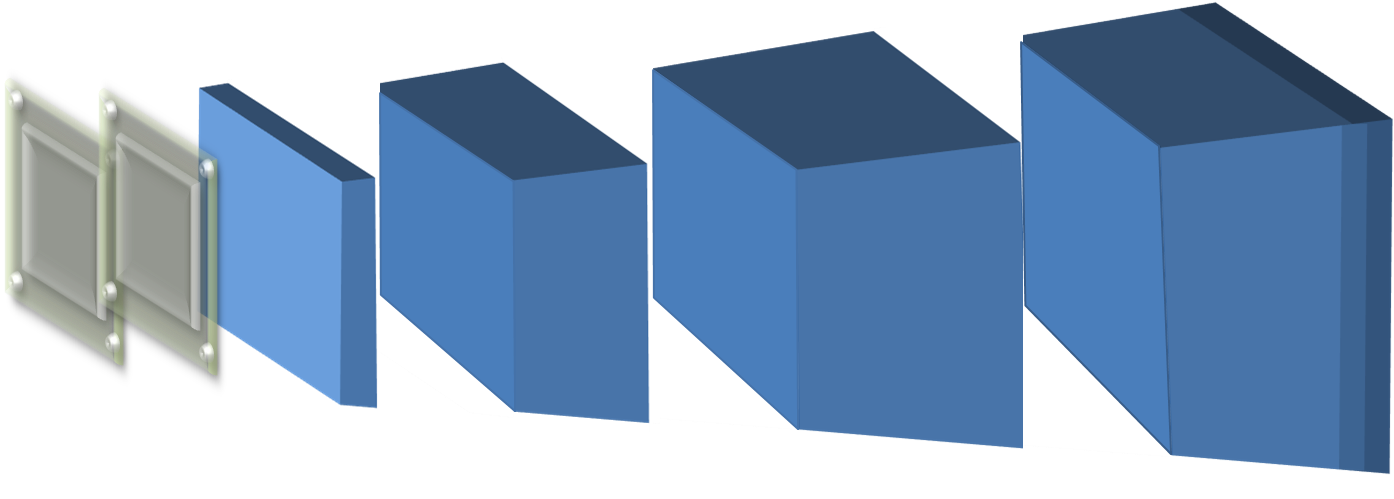 Scint. 2
PMT
Scint. 1
Si
Si
CH2target
Thin scintillator. Double ended reading to reduce the dependence from the position of the protons on the scintillator surface.
Recoil protons
Neutrons beam
2 Silicon detectors 300 um thick
4 plastic scintillators BC408 (τ = 2.1 ns) 0.5cm, 3cm, 6cm, 6cm
Fast PMT (Hamamatsu R1924A)
CH2 target (polyethylene): 2mm – 10mm
Luigi Cosentino – Meeting Nazionale nTOF BARI 28/11/2017
11
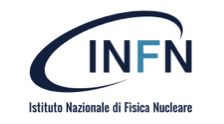 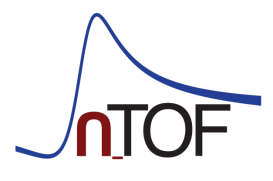 Monte Carlo simulations
Scint. 4
Monte Carlo simulations have allowed to study the response of the PRT
Scint. 3
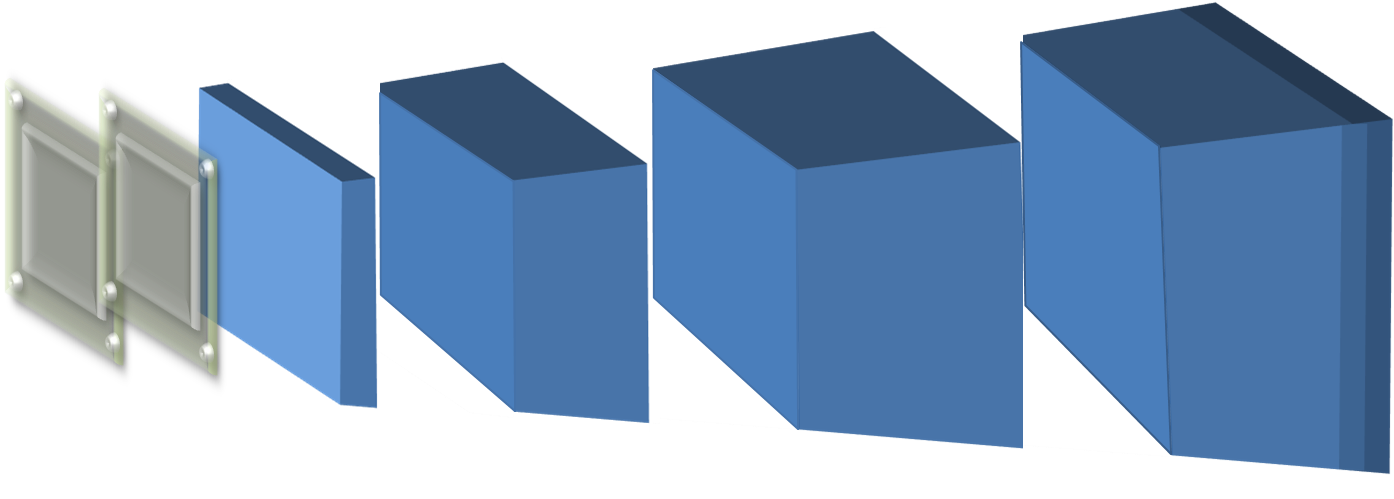 Scint. 2
Scint. 1
Si
Si
CH2target (10mm)
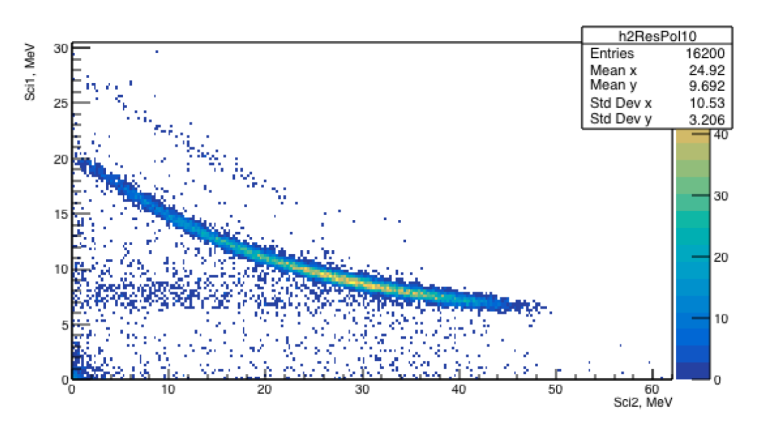 Neutrons beam
̴ 60 MeV
Resolution is sufficient to separate protons from deuterons
d
p
Luigi Cosentino – Meeting Nazionale nTOF BARI 28/11/2017
12
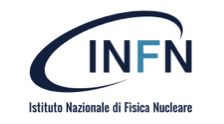 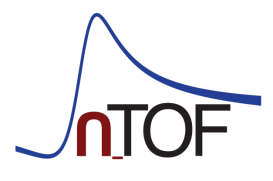 Monte Carlo simulations
Scint. 4
Monte Carlo simulations have allowed to study the response of the PRT
Scint. 3
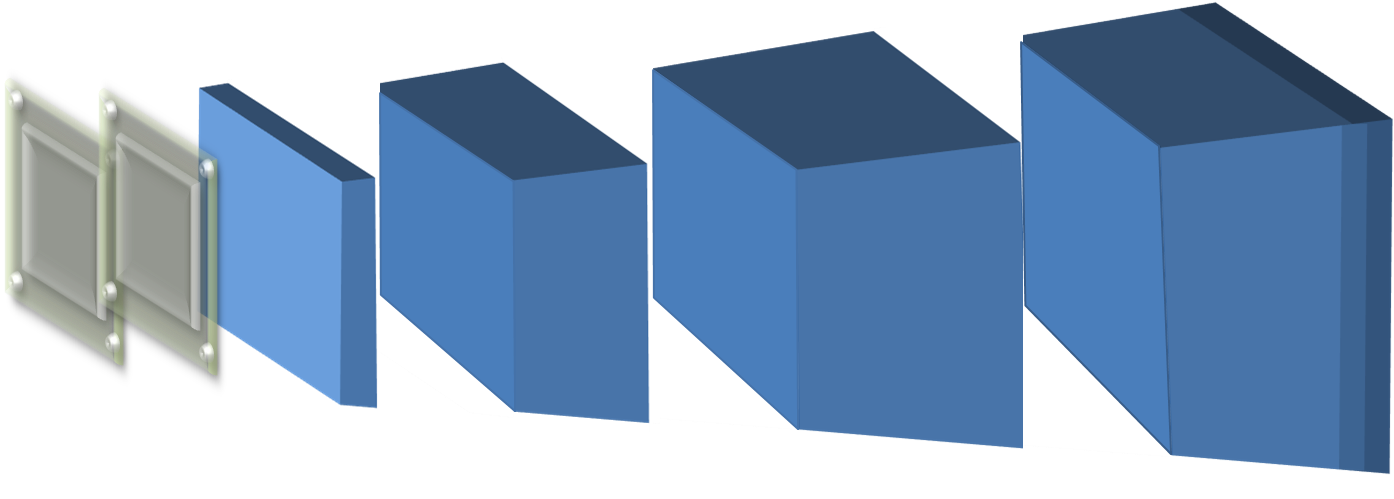 Scint. 2
Scint. 1
Si
Si
CH2target (10mm)
Neutrons beam
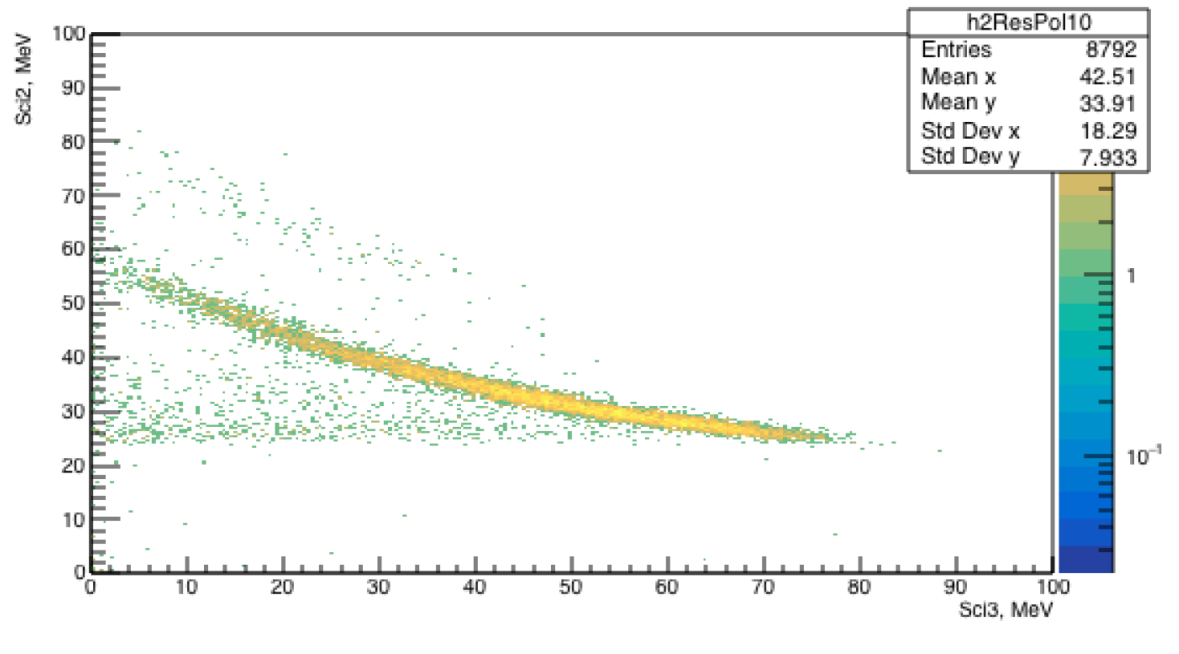 ̴ 120 MeV
d
p
Luigi Cosentino – Meeting Nazionale nTOF BARI 28/11/2017
13
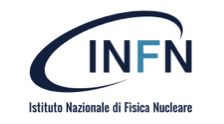 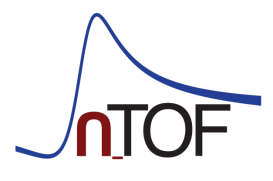 Monte Carlo simulations
Recoil protons > 150MeV
Scint. 4
Monte Carlo simulations have allowed to study the response of the PRT
Scint. 3
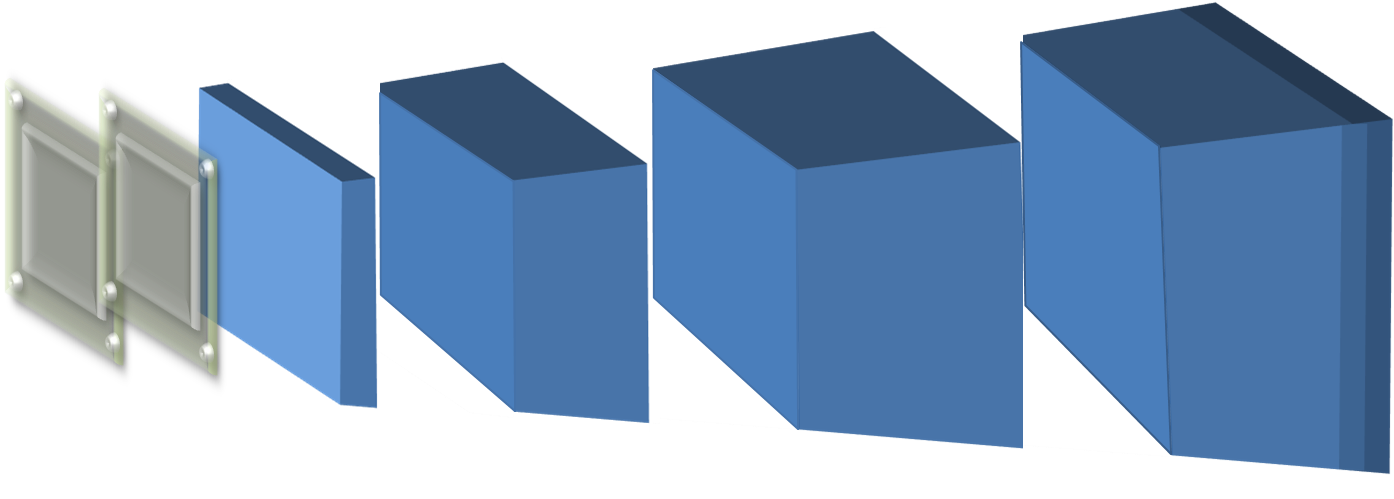 Scint. 2
Scint. 1
Si
Si
CH2target (10mm)
Neutrons beam
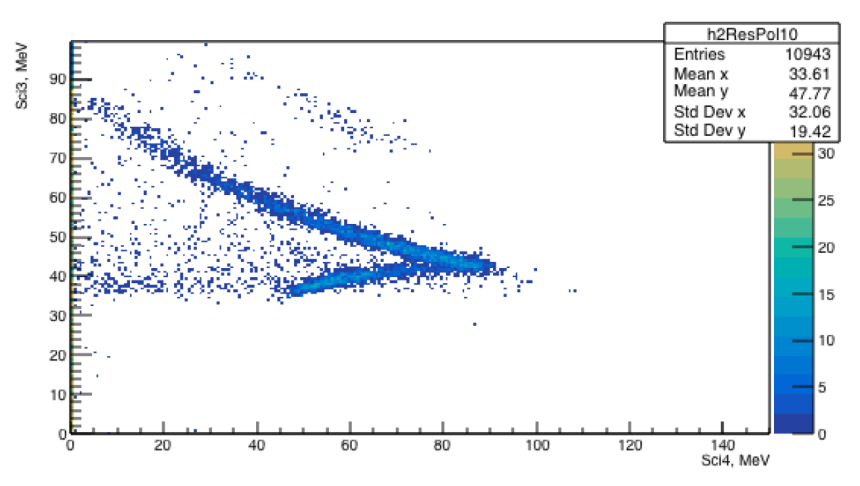 ̴200 MeV
d
p
Luigi Cosentino – Meeting Nazionale nTOF BARI 28/11/2017
14
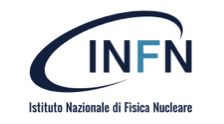 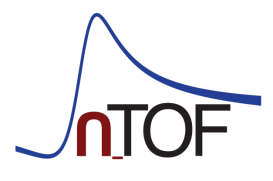 How to place the PRT
In the experimental set-up the scintillators are compacted between them
15.5cm
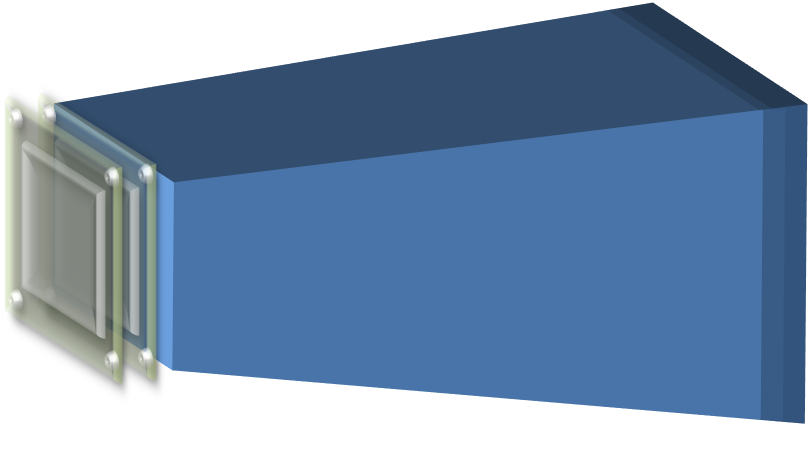 3cm
̴15cm
ΩPRT = 62msr
q
Neutrons beam
q= 25 deg
The aim is to reach a statistical uncertainty around 2%  within neutron energy regions of 5% relative width.
Luigi Cosentino – Meeting Nazionale nTOF BARI 28/11/2017
15
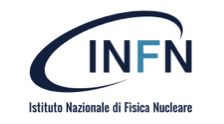 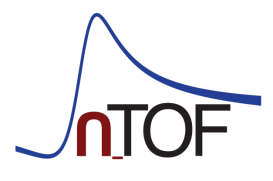 (n,p) cross section vs. angle of recoil protons
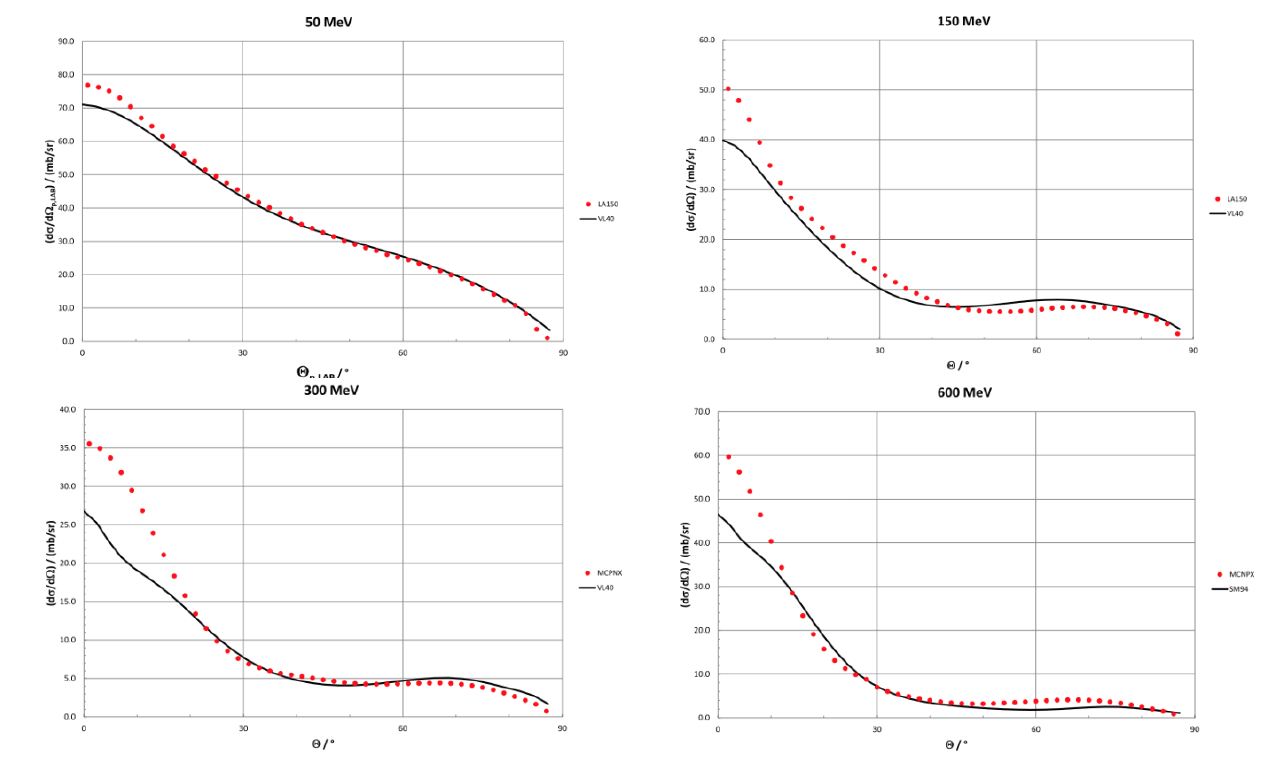 0
30
60
90
0
30
30
60
60
90
90
0
0
30
60
90
20 – 30 deg
Luigi Cosentino – Meeting Nazionale nTOF BARI 28/11/2017
16
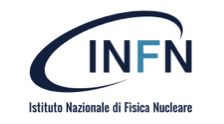 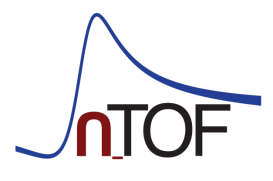 Select only the events due to hydrogen atoms in the CH2 target
CH2
target
C
target
‘H2’
target
-
=
Measurements with graphite targets to subtract the contribution of the Carbon in the CH2 (polyethylene) target
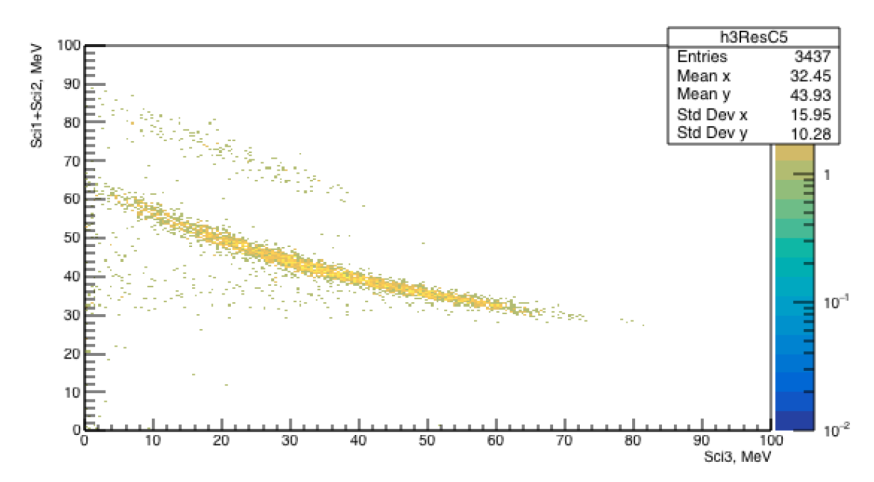 Monte Carlo
Monte Carlo
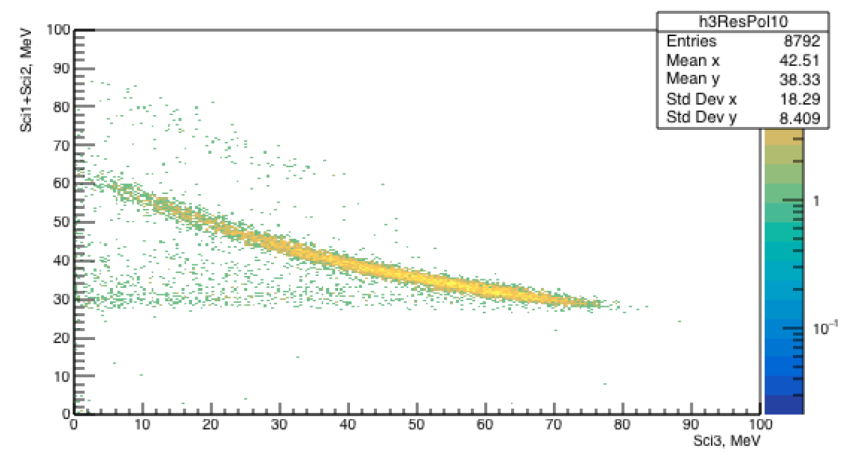 -
C target
CH2 target
d
d
p
p
Monte Carlo
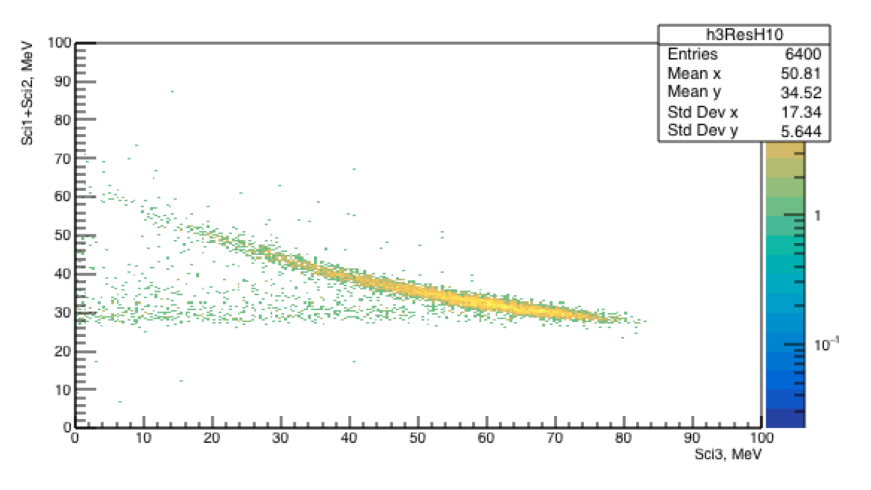 ‘H2’  target
p
Luigi Cosentino – Meeting Nazionale nTOF BARI 28/11/2017
17
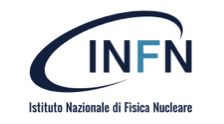 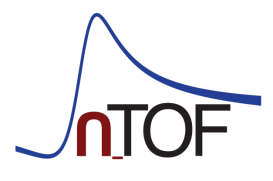 Neutron Flux in EAR1.
 A first attempt of reconstruction with the first PRT prototype (2016)
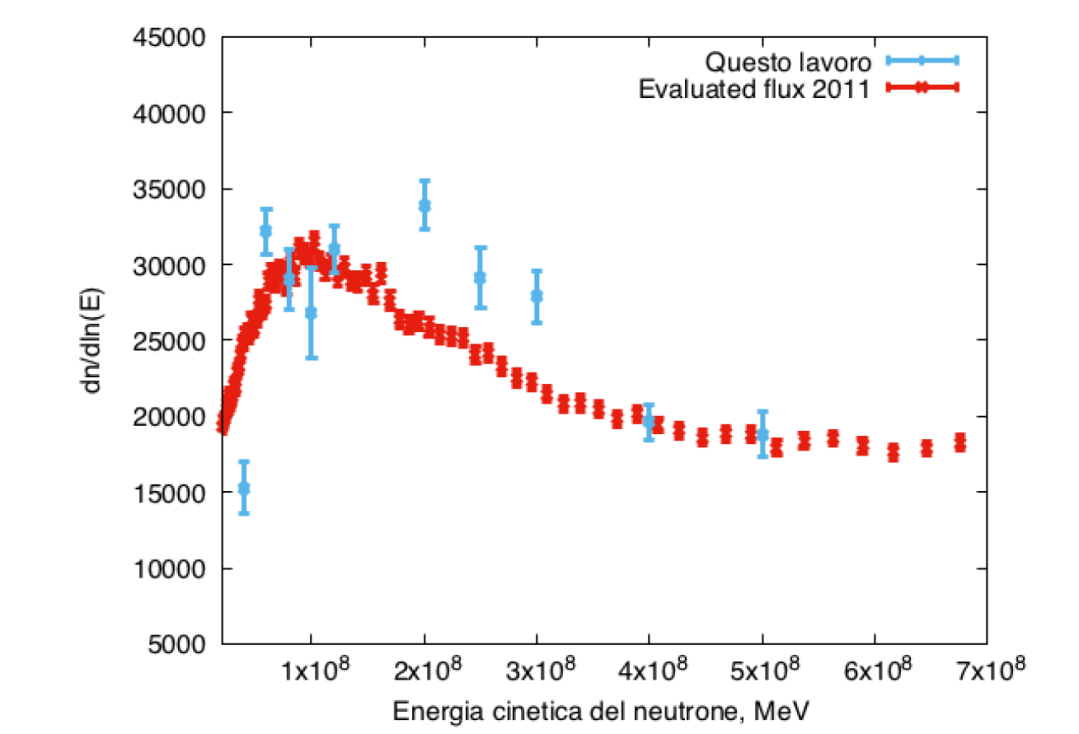 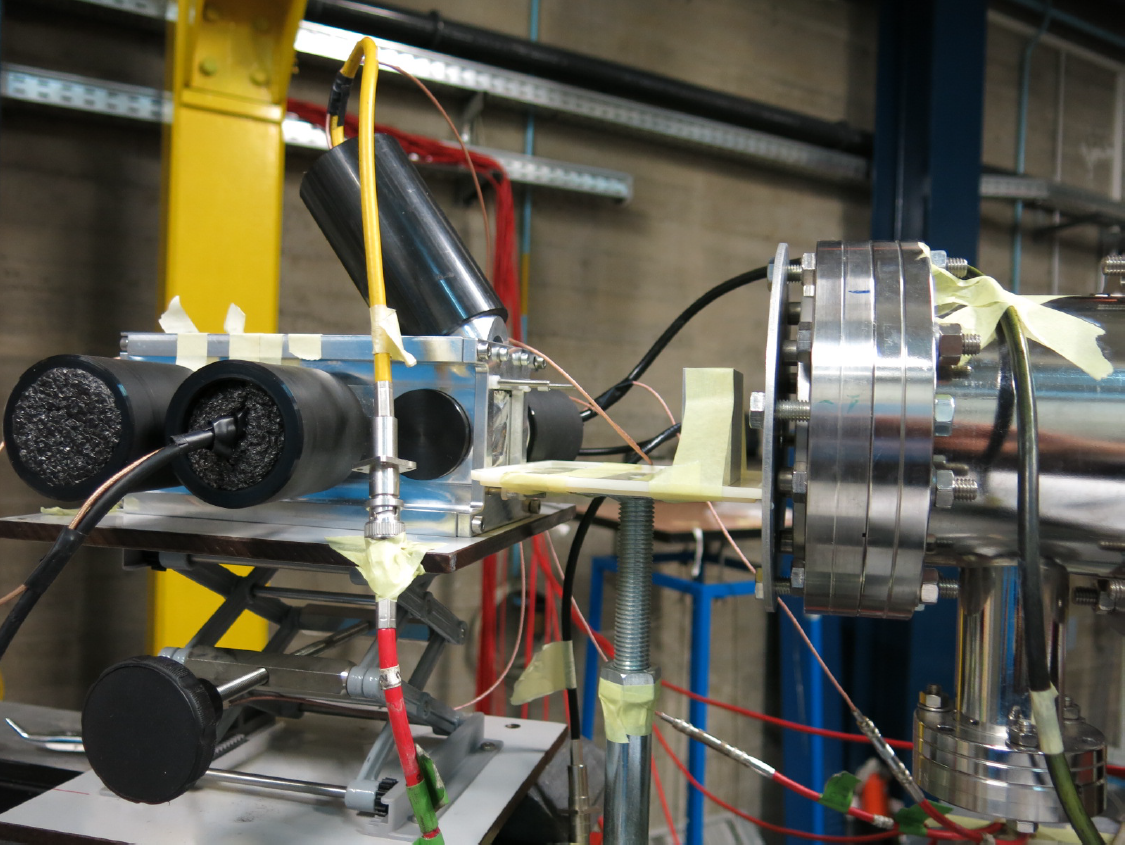 PRT
Evaluated flux 2011
Very preliminary attempt
Neutron Energy (MeV)
Alignment of the PRT to the neutron beam was not perfect
The amount of material in the PRT mechanics must be reduced, in order to cut down the background events
Luigi Cosentino – Meeting Nazionale nTOF BARI 28/11/2017
18
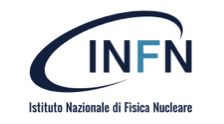 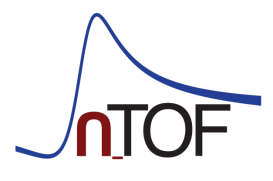 Configurazione proposta per il 2017
Ultima slide meeting Perugia
Adeguati sostegni permetteranno di ancorare i cavi per evitare effetti sull’accoppiamento ottico (con colla ottica).
Box silici
L’oscuramento sarà ulteriormente garantito da un telo nero.
Assemblare i silici un una box elettricamente schermata (alluminio e mylar alluminizzato nelle finestre). 
Il preamplificatore ‘Bassini’ garantisce una risposta in tempo adeguata, meno di 2usec dal g-flash.
Calibrazione preliminare ai LNS (se possibile..)?
Luigi Cosentino – Meeting Nazionale nTOF BARI 28/11/2017
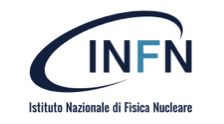 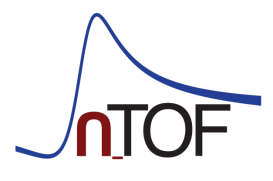 Assemblaggio PRT_2017
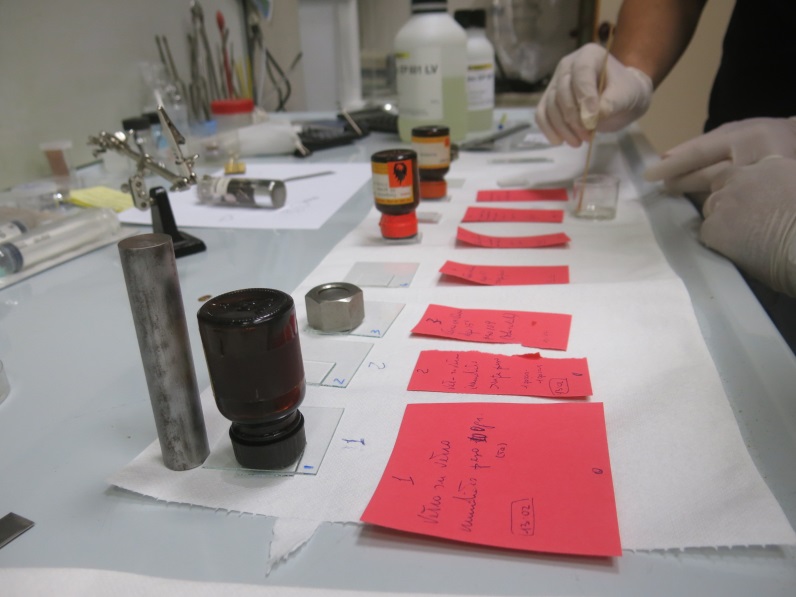 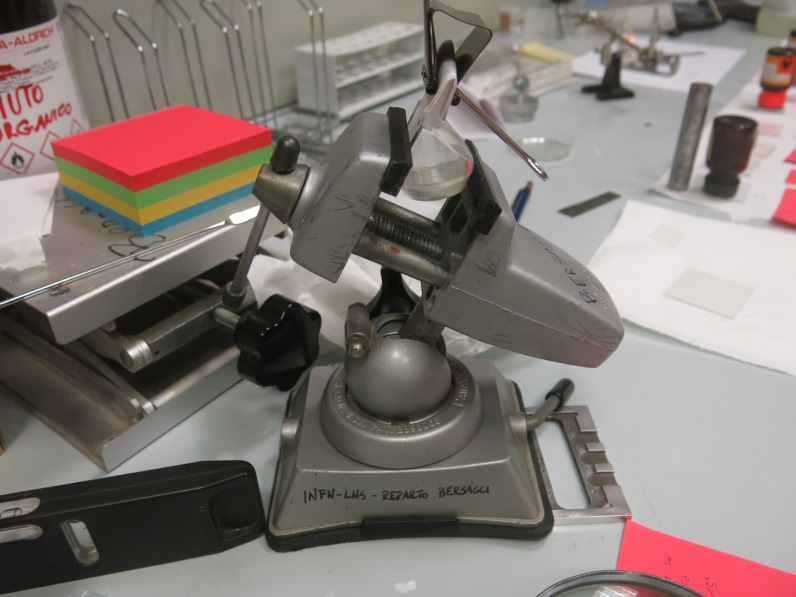 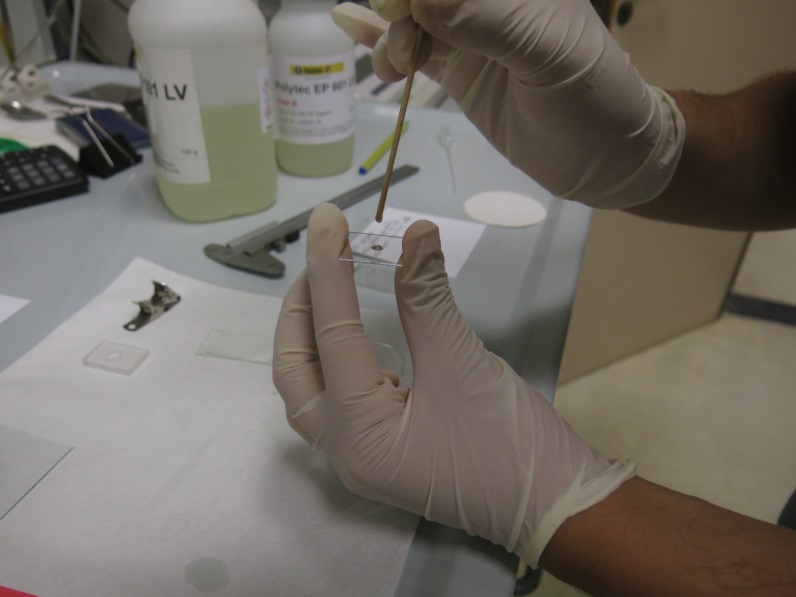 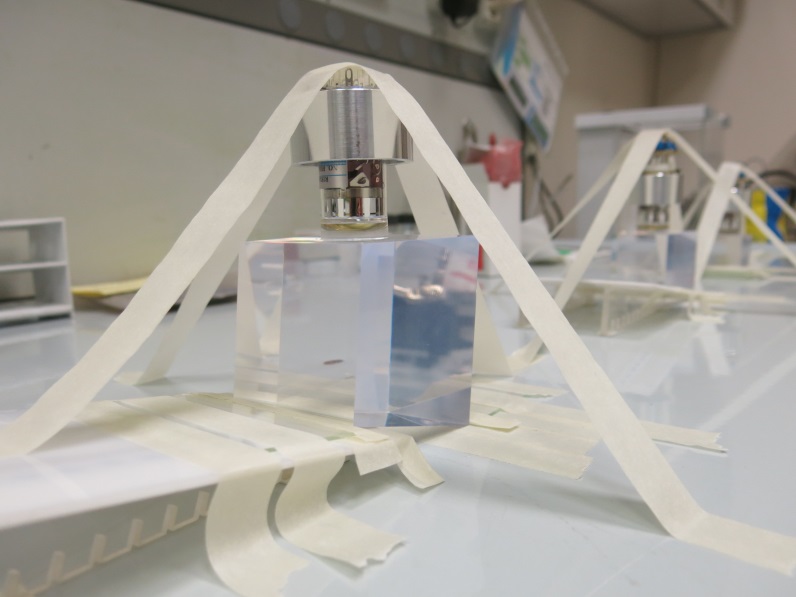 Luigi Cosentino – Meeting Nazionale nTOF BARI 28/11/2017
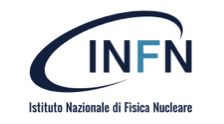 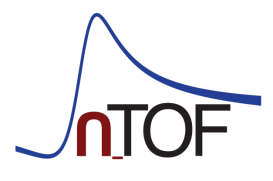 Assemblaggio PRT_2017
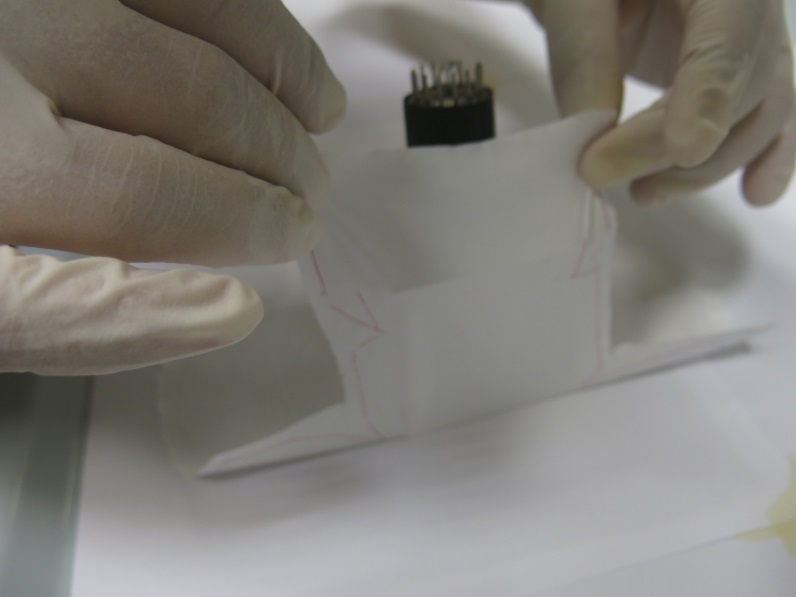 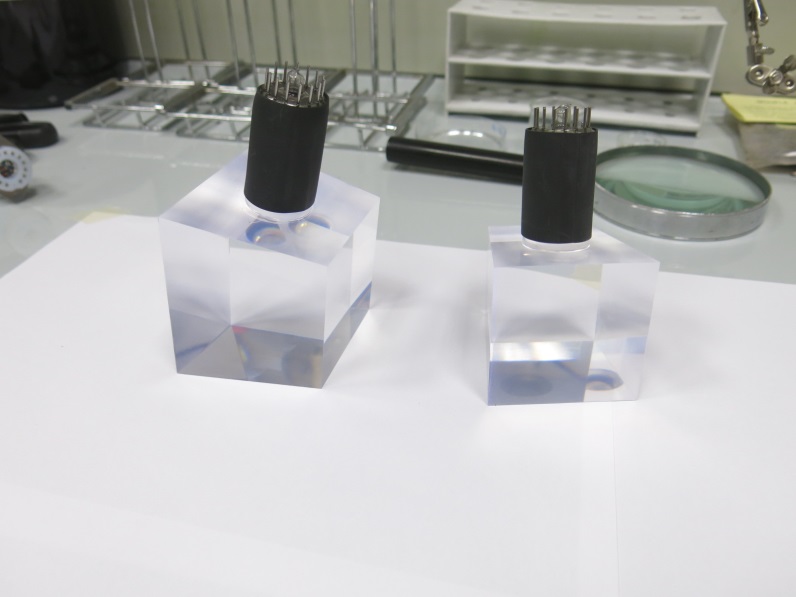 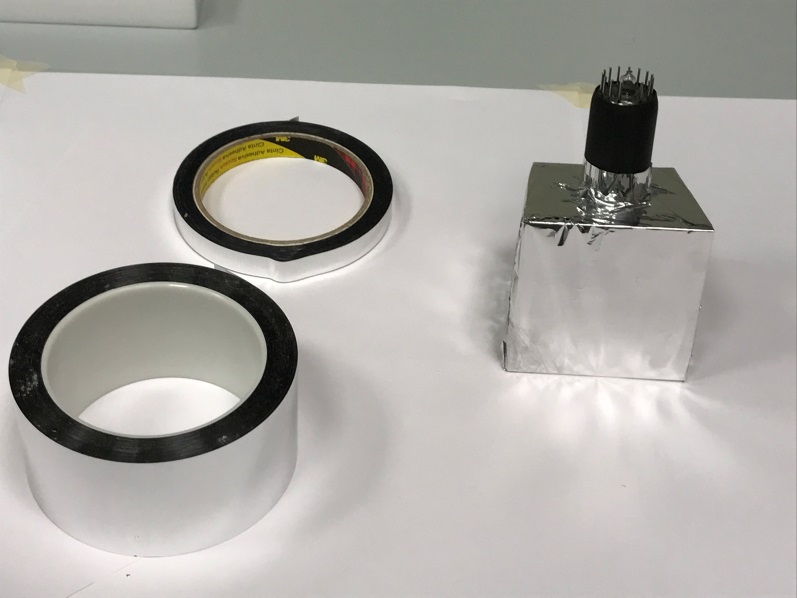 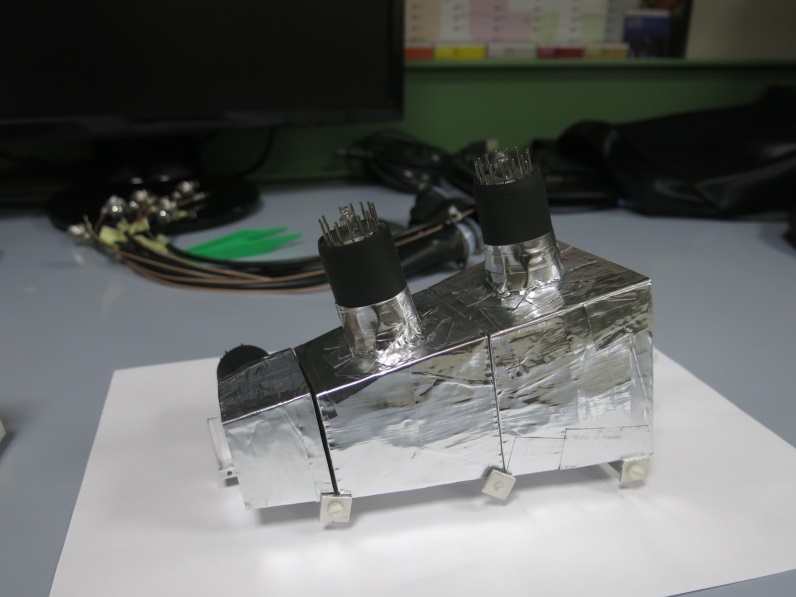 Luigi Cosentino – Meeting Nazionale nTOF BARI 28/11/2017
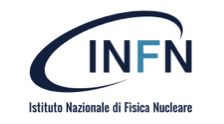 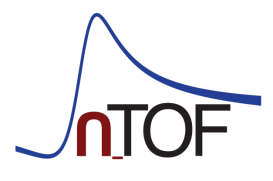 Assemblaggio PRT_2017
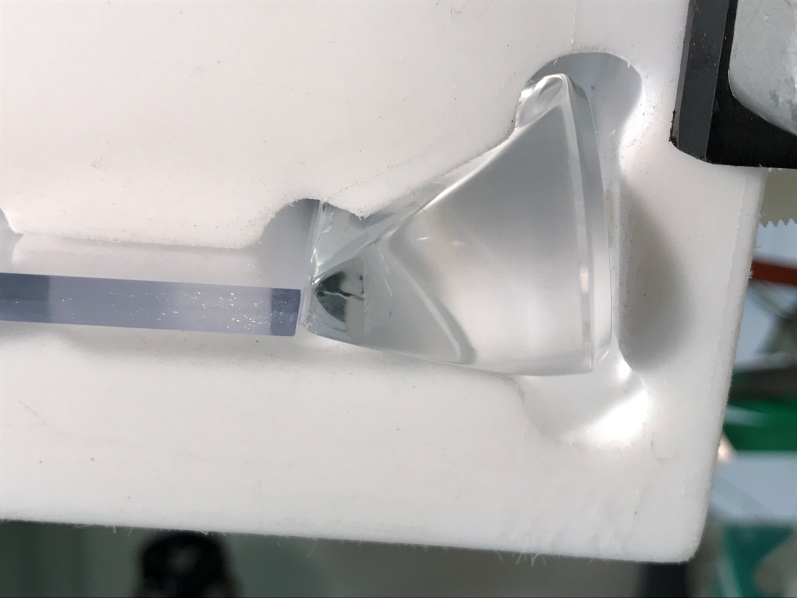 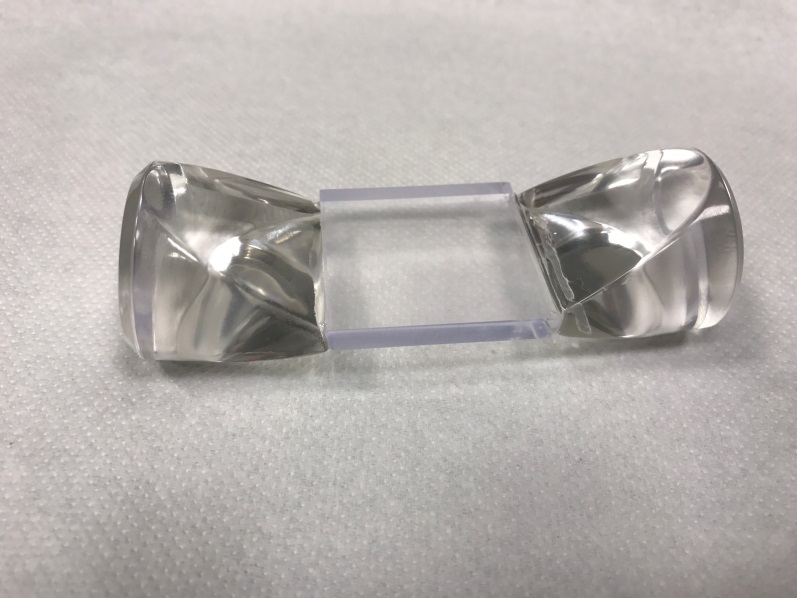 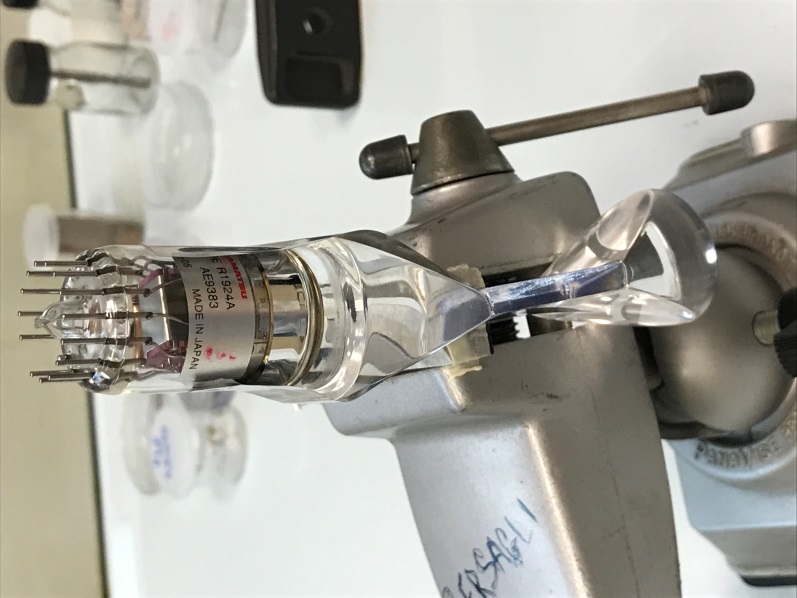 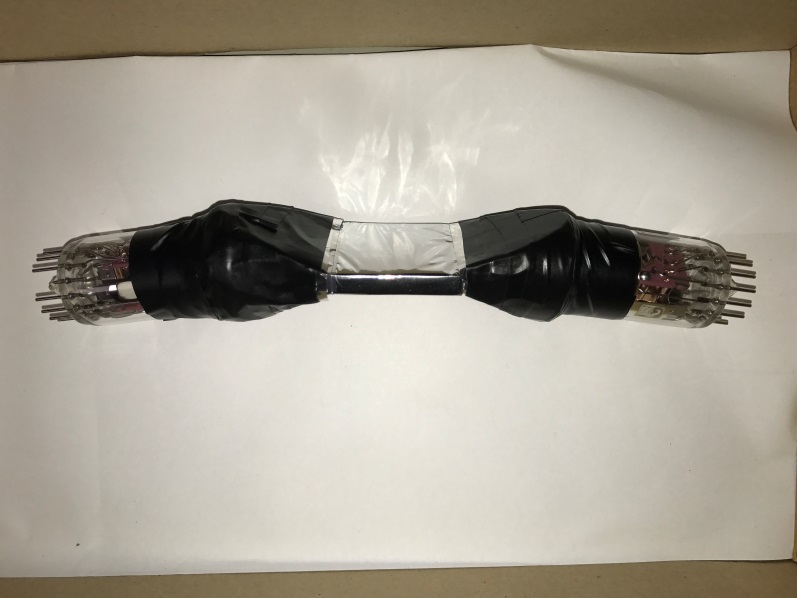 Luigi Cosentino – Meeting Nazionale nTOF BARI 28/11/2017
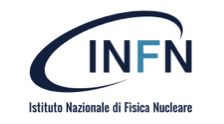 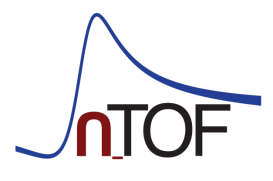 Assemblaggio PRT_2017
Test su banco per valutare la dipendenza dalla posizione con lo scintillatore sottile
2 PMT con guide di luce. Plastico 5 mm
Sorgente collimata di 137Cs
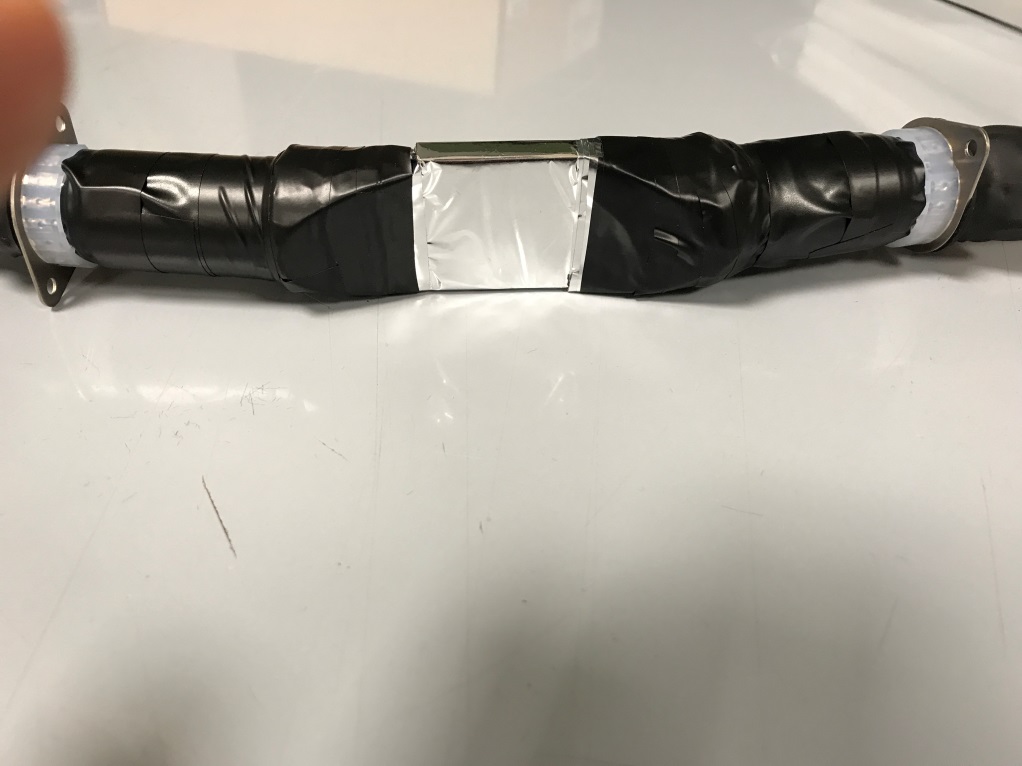 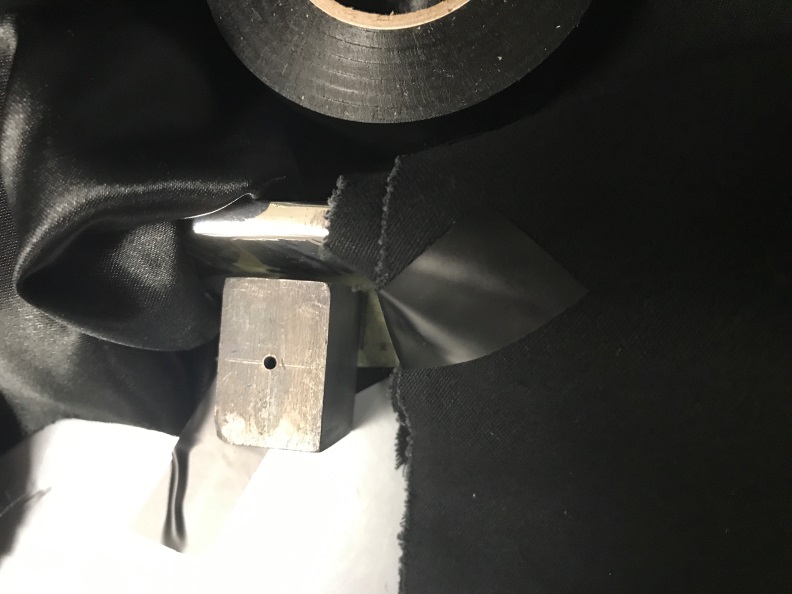 Collimatore piombo
(Φ=1mm)
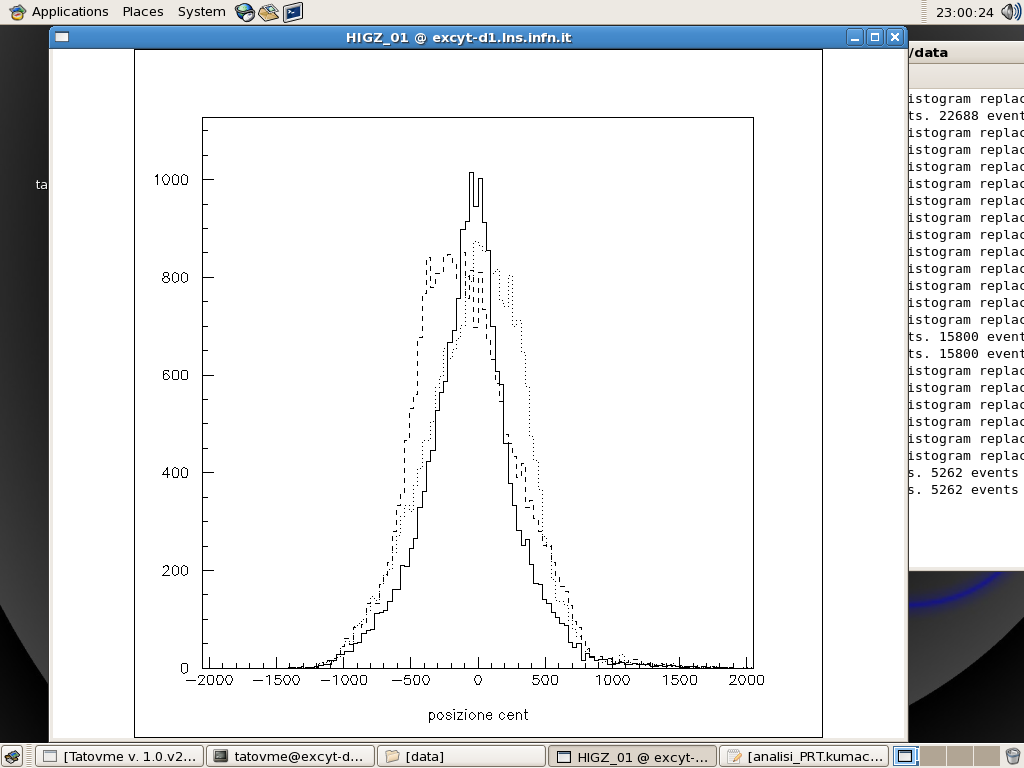 3 posizioni con step da 1cm
centro
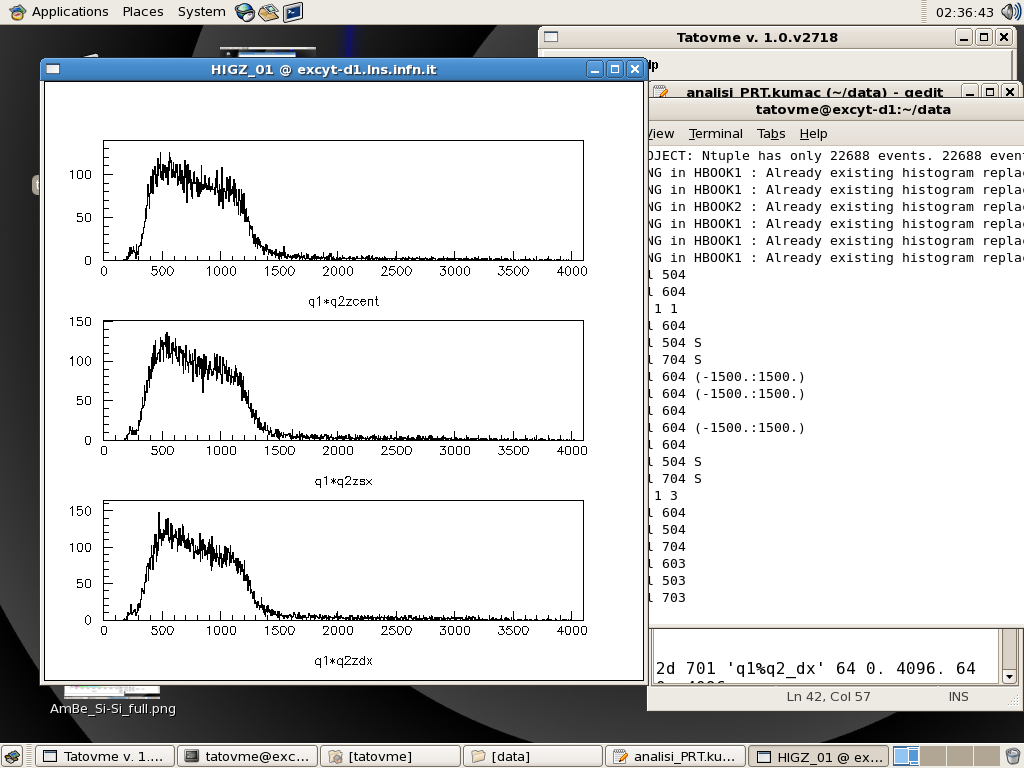 sx
dx
u.a.
Differenza segnali PMT normalizzata alla radice del prodotto (i.e. energia rilasciata), per le 3 posizioni.
Spettri radice del prodotto per le 3 posizioni. 
Nel plot grande gli stessi sovrapposti.
Luigi Cosentino – Meeting Nazionale nTOF BARI 28/11/2017
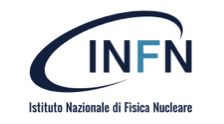 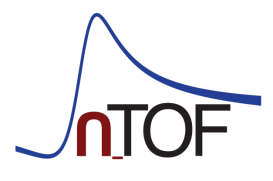 Assemblaggio PRT_2017
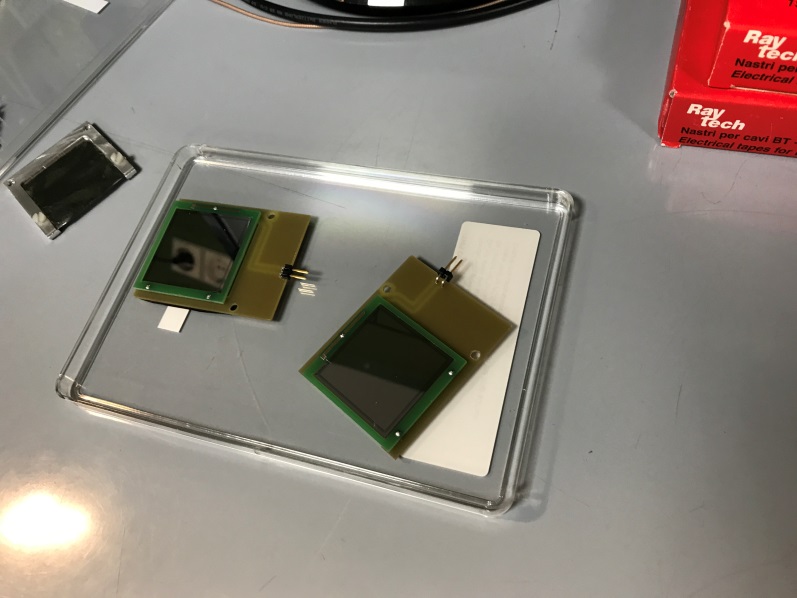 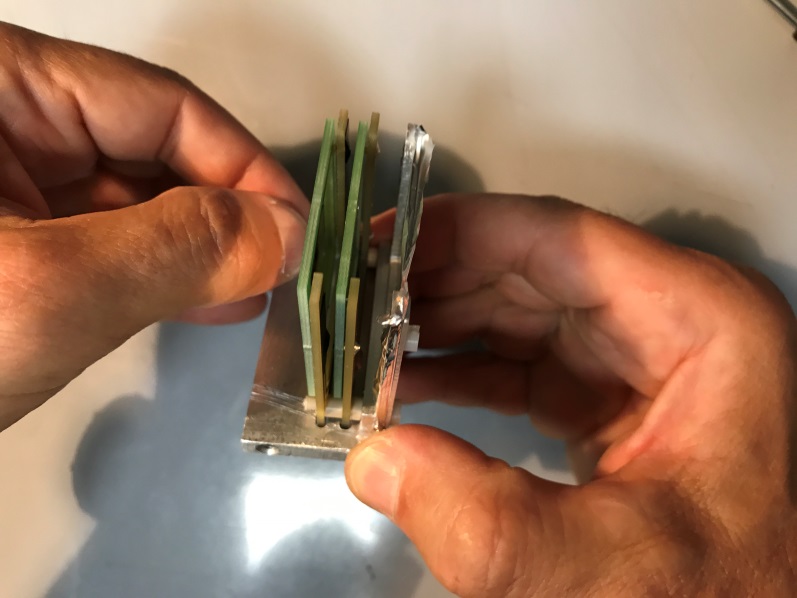 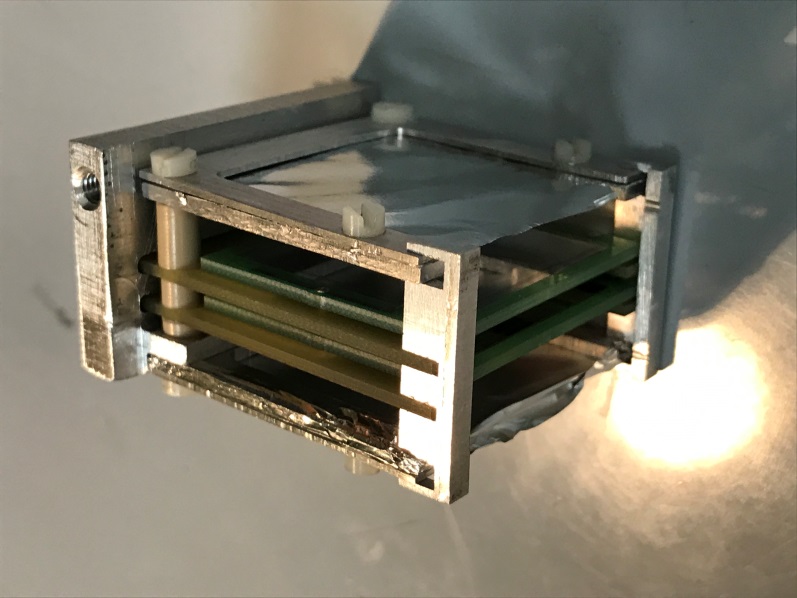 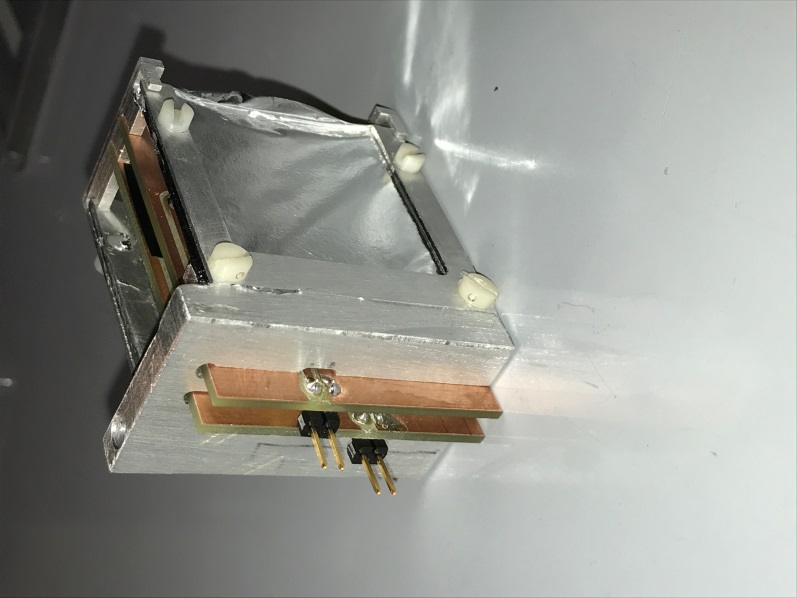 Luigi Cosentino – Meeting Nazionale nTOF BARI 28/11/2017
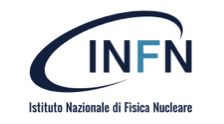 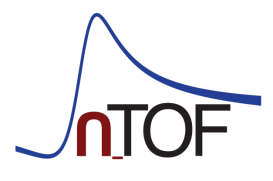 Assemblaggio PRT_2017
Il dream team ai LNS
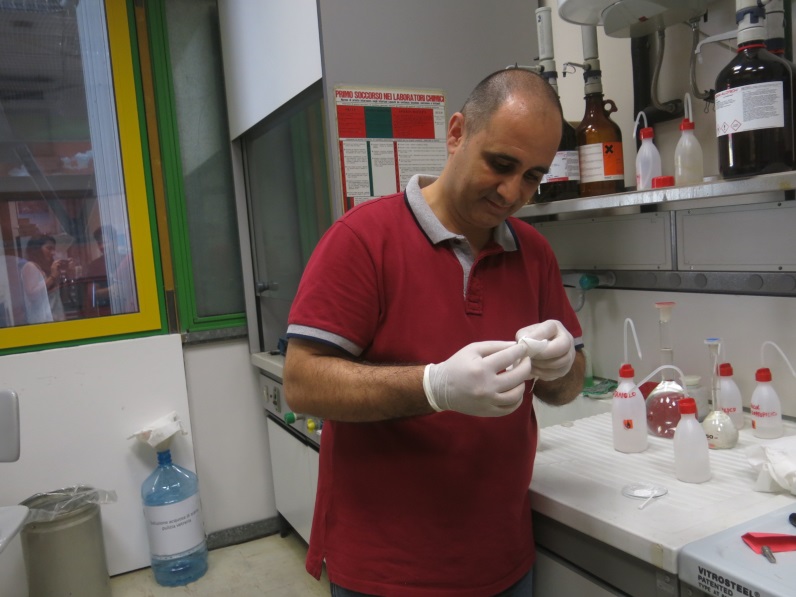 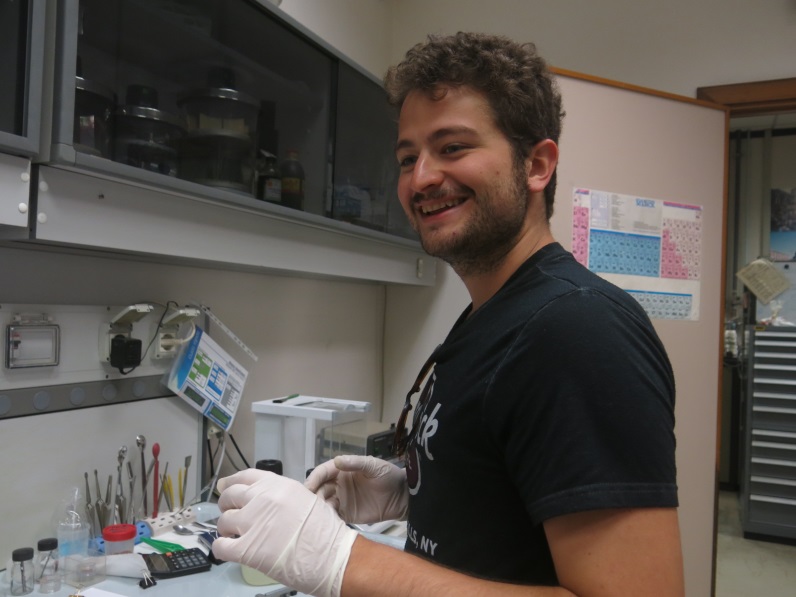 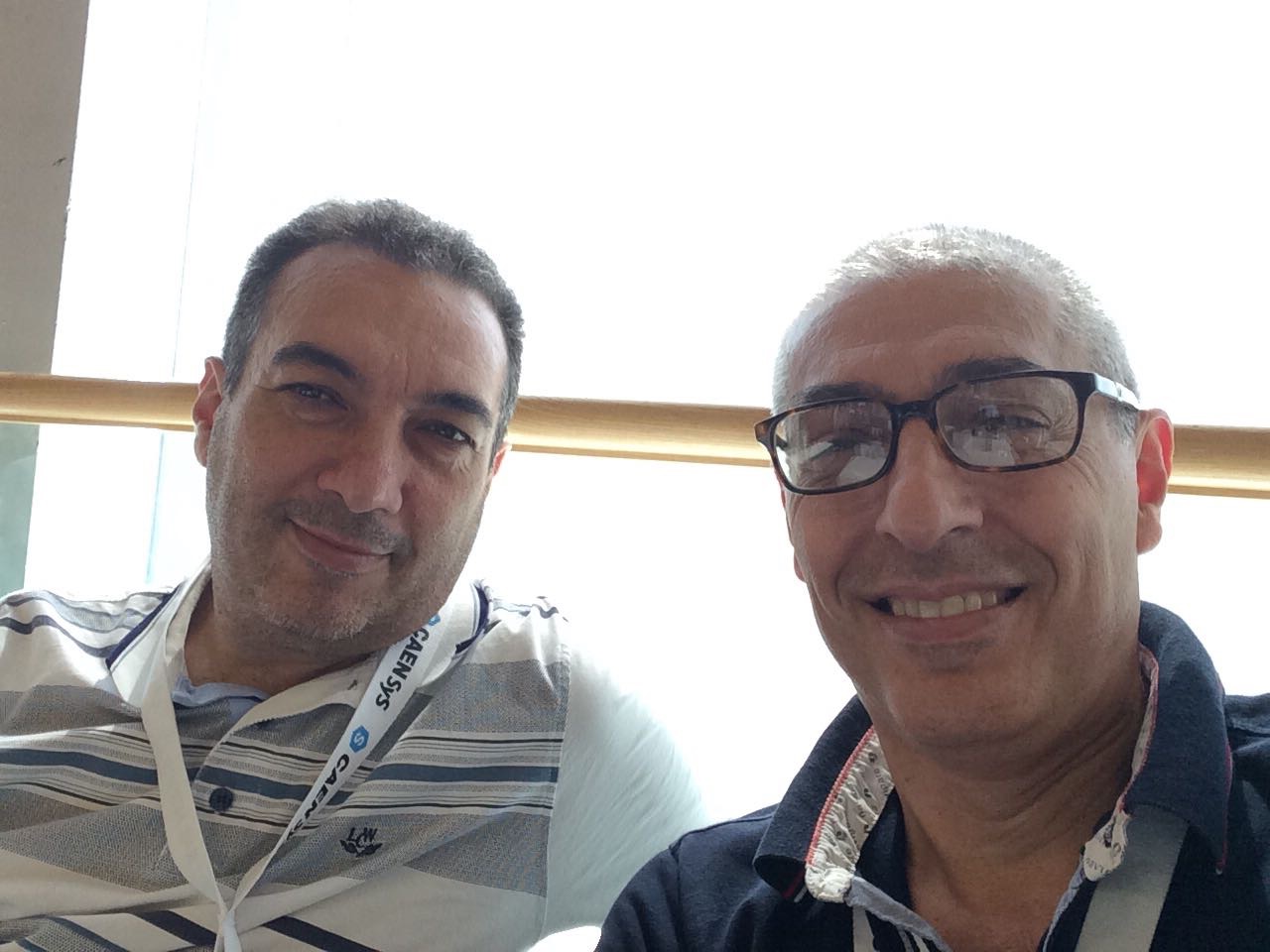 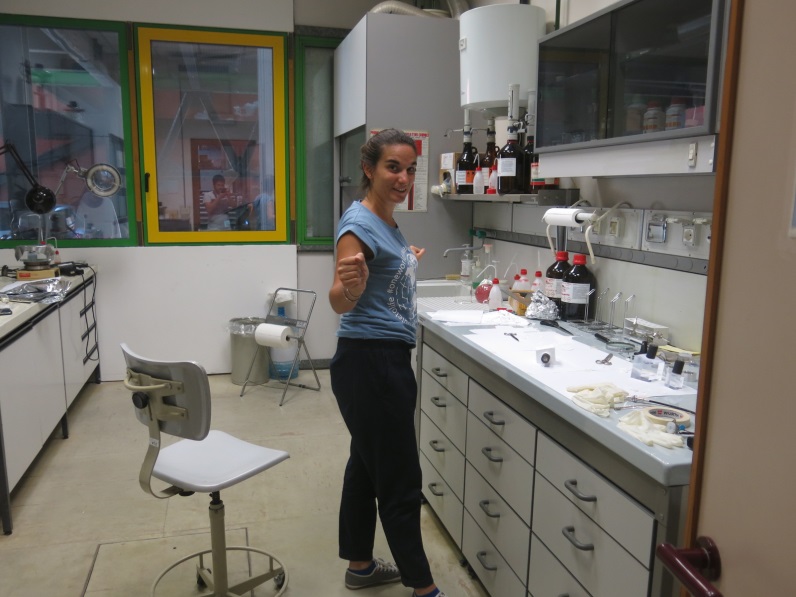 Luigi Cosentino – Meeting Nazionale nTOF BARI 28/11/2017
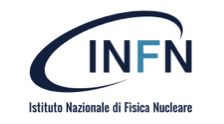 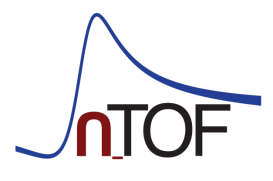 Assemblaggio PRT_2017
Il dream team ai LNS
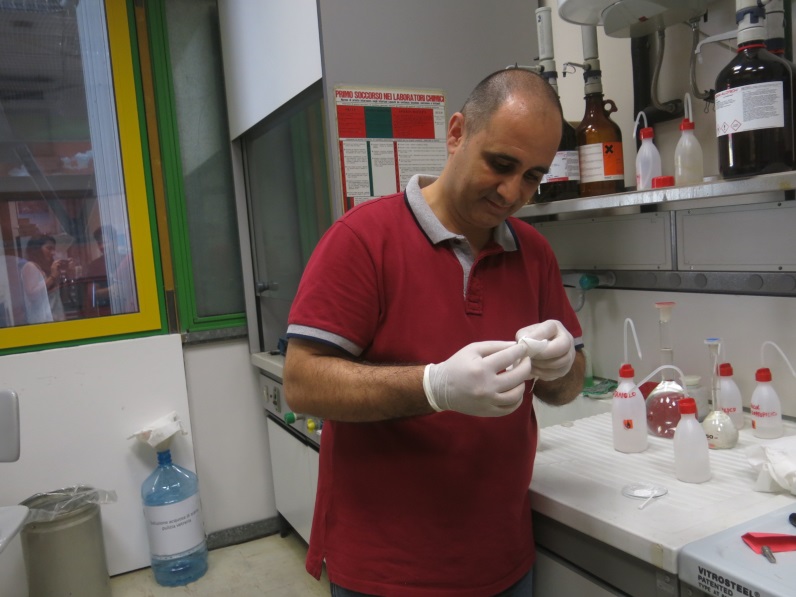 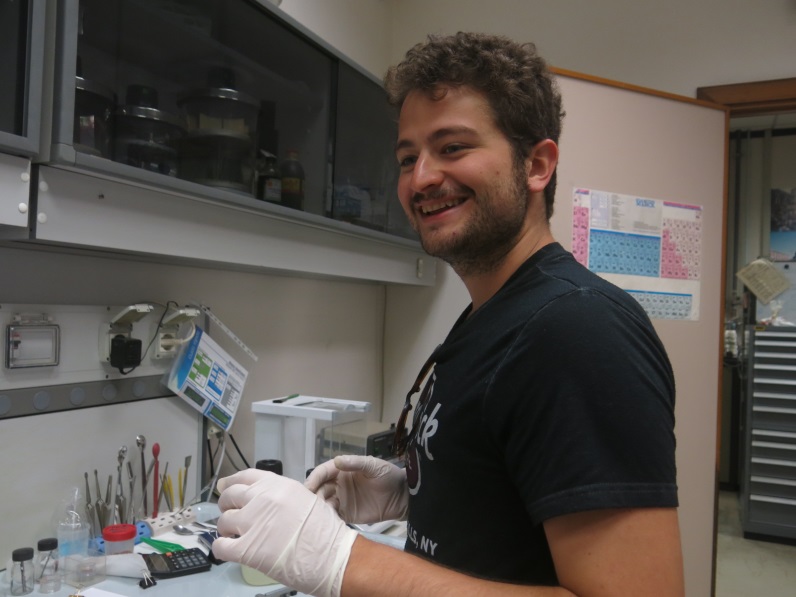 Come al solito, gli altri fanno le cose importanti e a me tocca fare lo shampista…
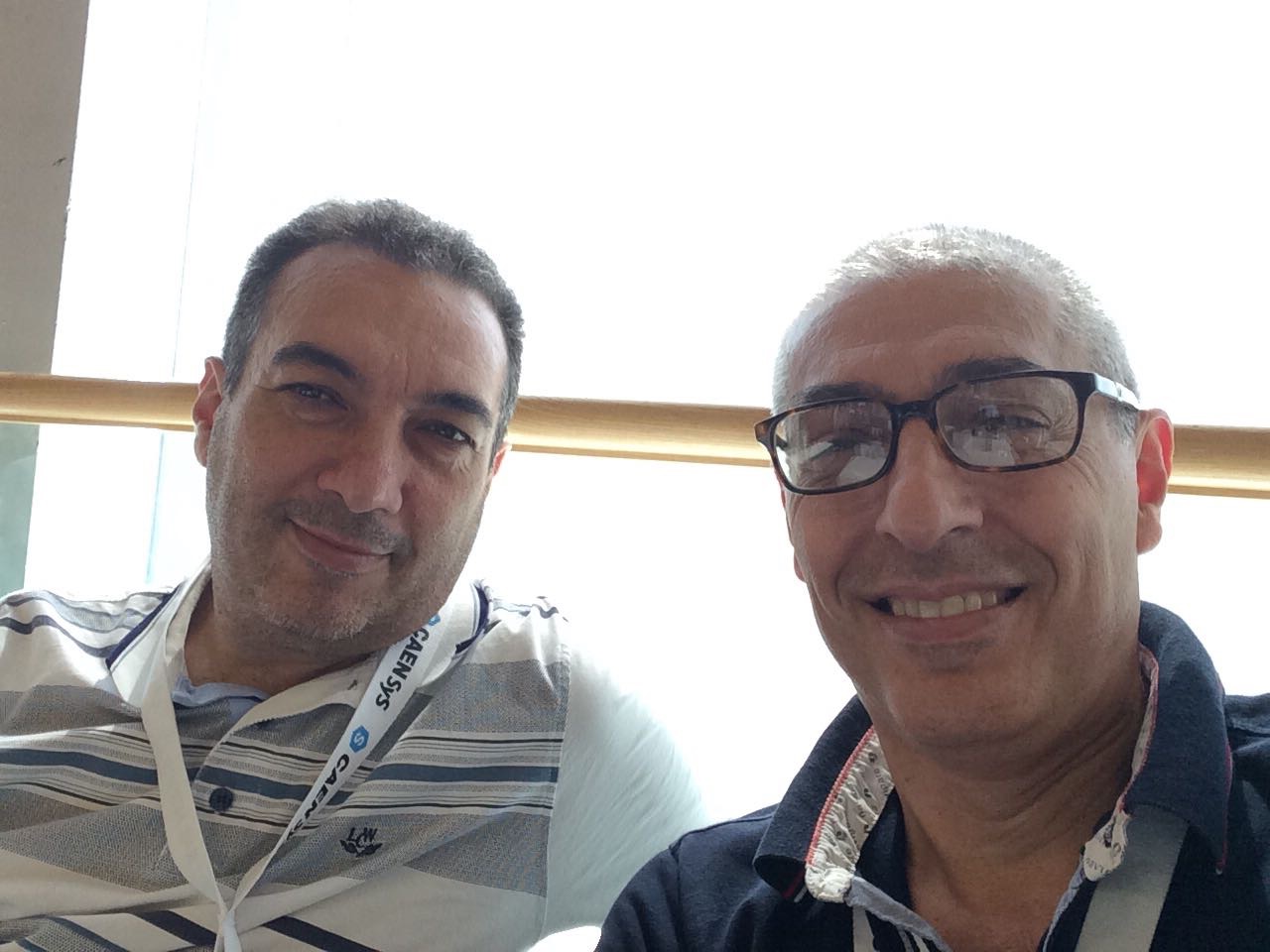 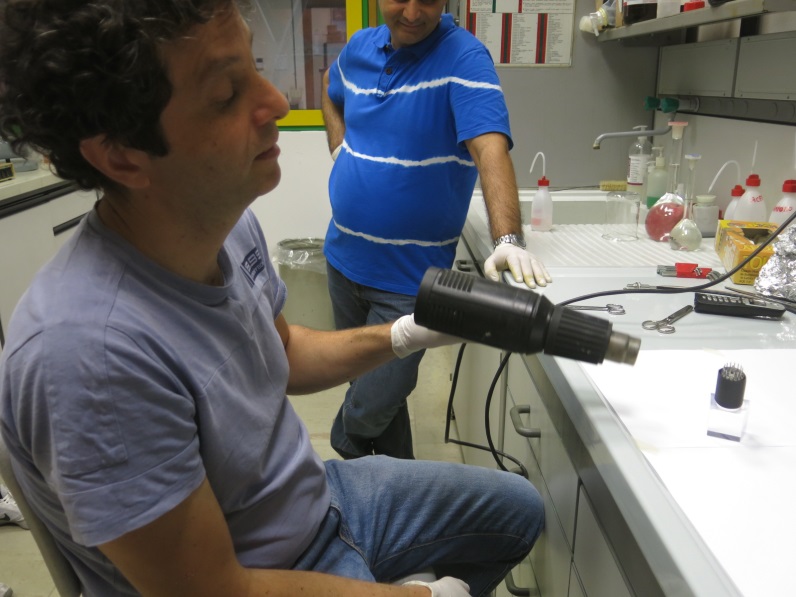 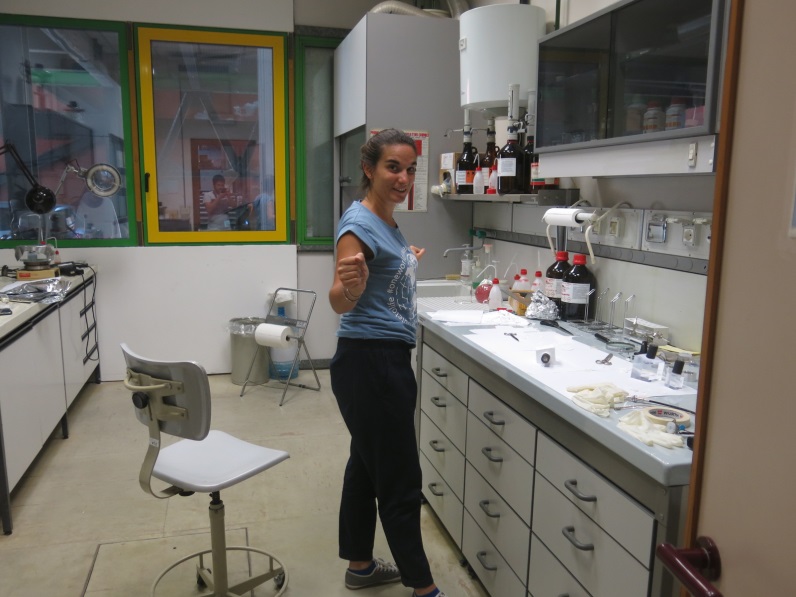 Luigi Cosentino – Meeting Nazionale nTOF BARI 28/11/2017
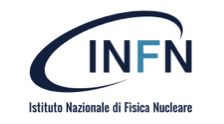 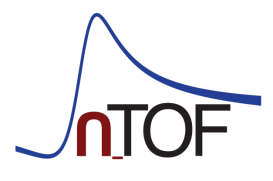 Pronto per il CERN (sett. 2017)
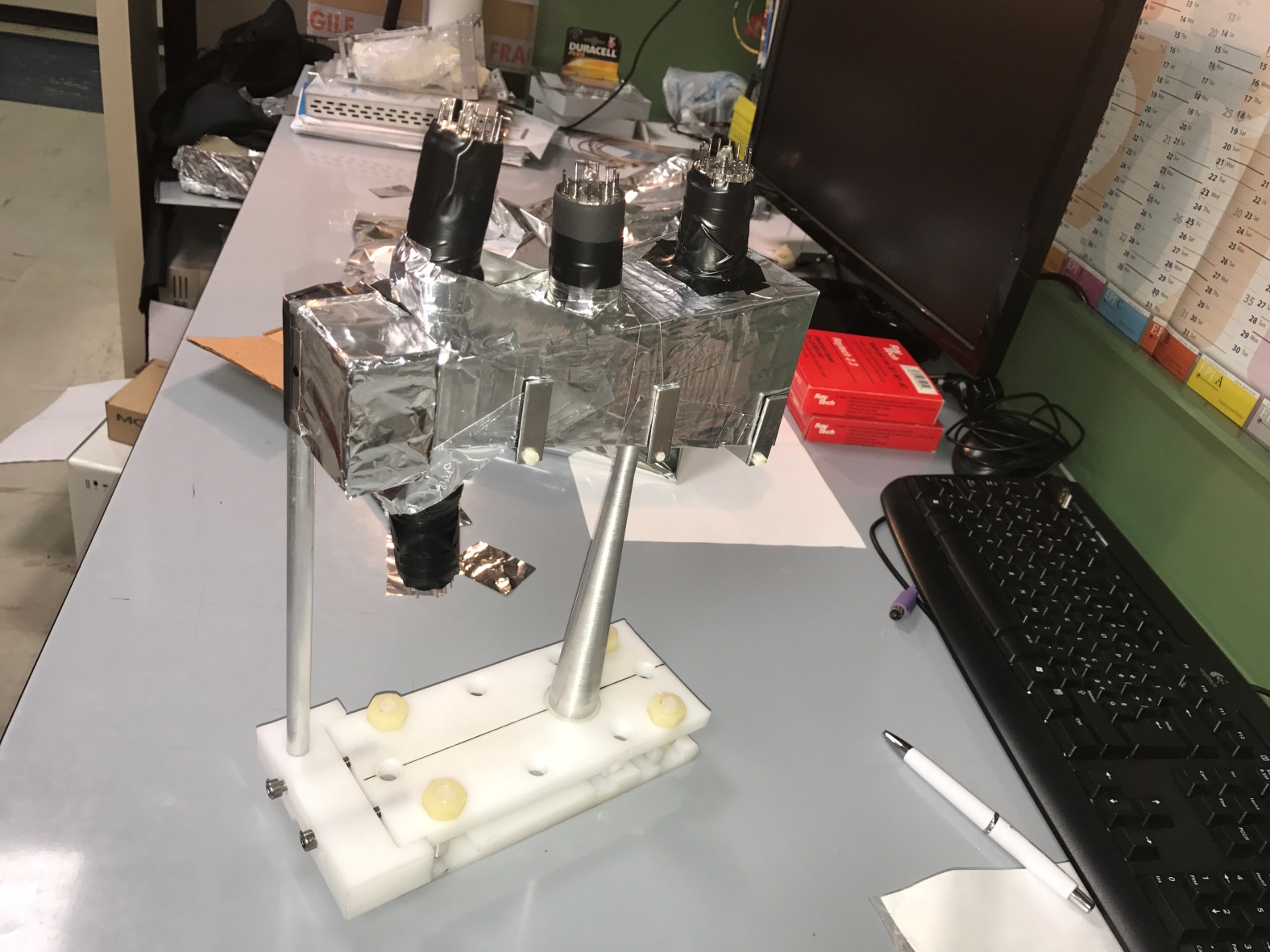 Pronto per rivelare protoni di rinculo, coprendo un range di energia (dei neutroni) da  qualche MeV a 1 GeV
Luigi Cosentino – Meeting Nazionale nTOF BARI 28/11/2017
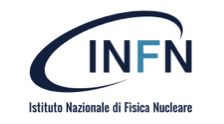 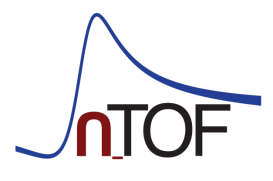 Installazione e avvio test (ott. 2017)
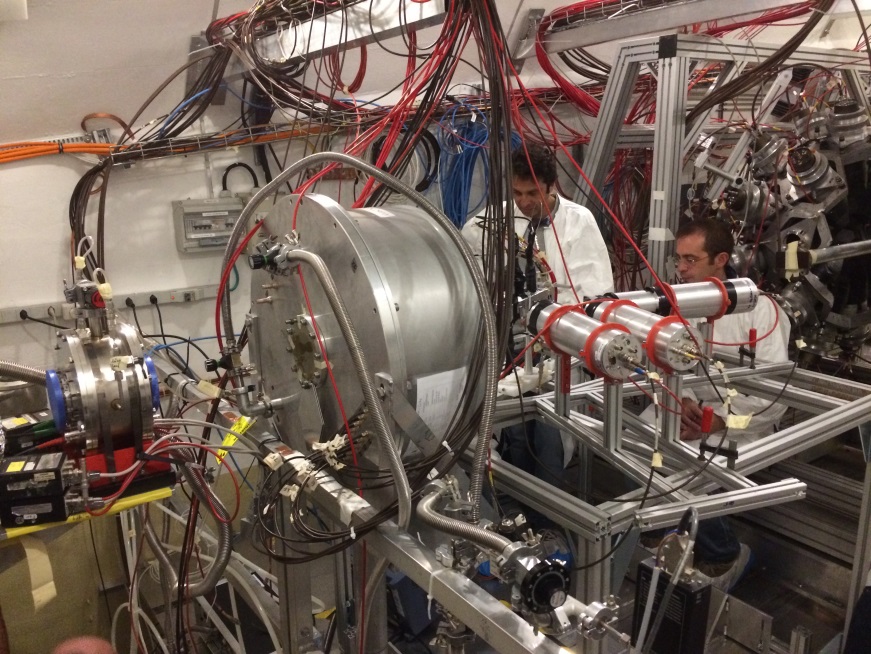 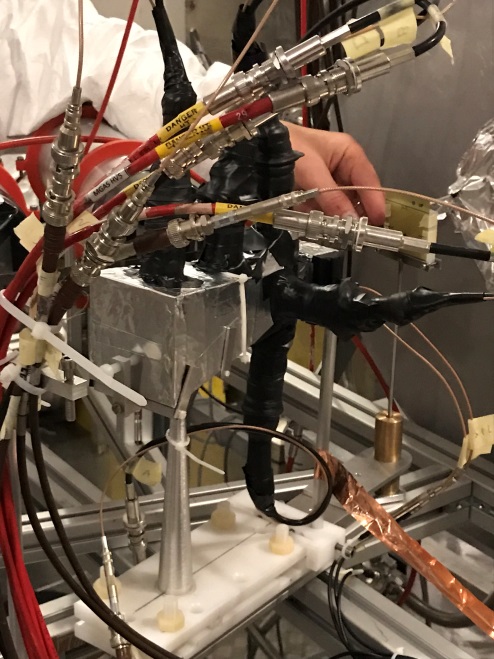 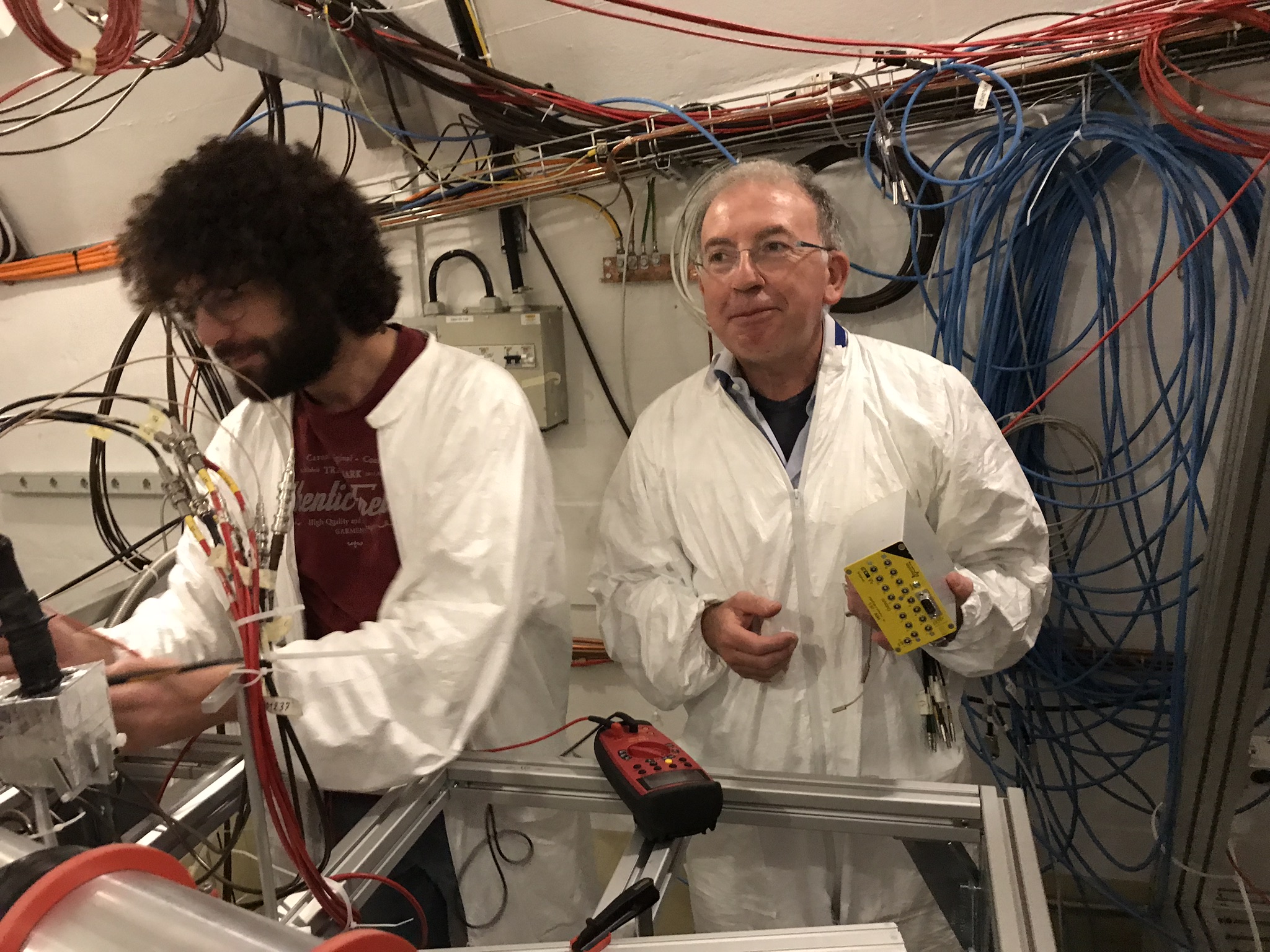 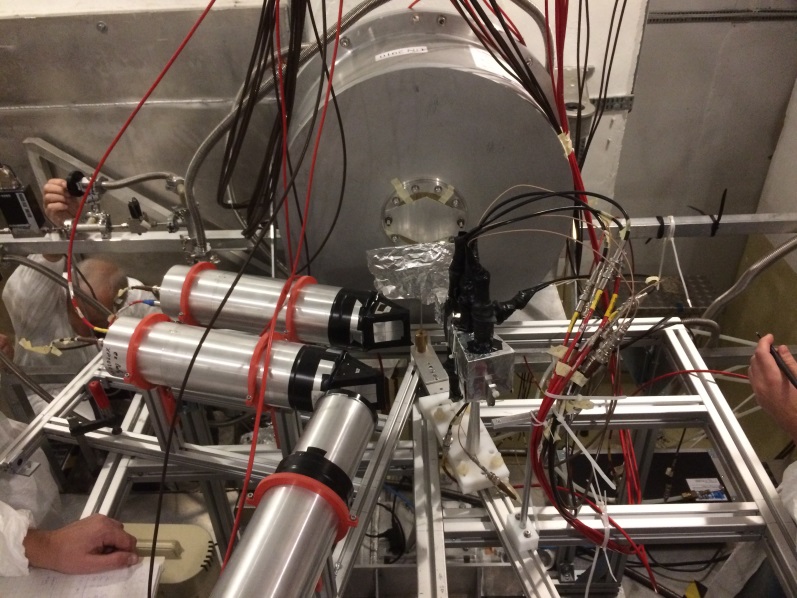 Luigi Cosentino – Meeting Nazionale nTOF BARI 28/11/2017
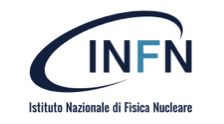 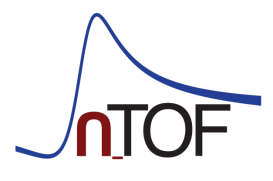 Installazione e avvio test (ott. 2017)
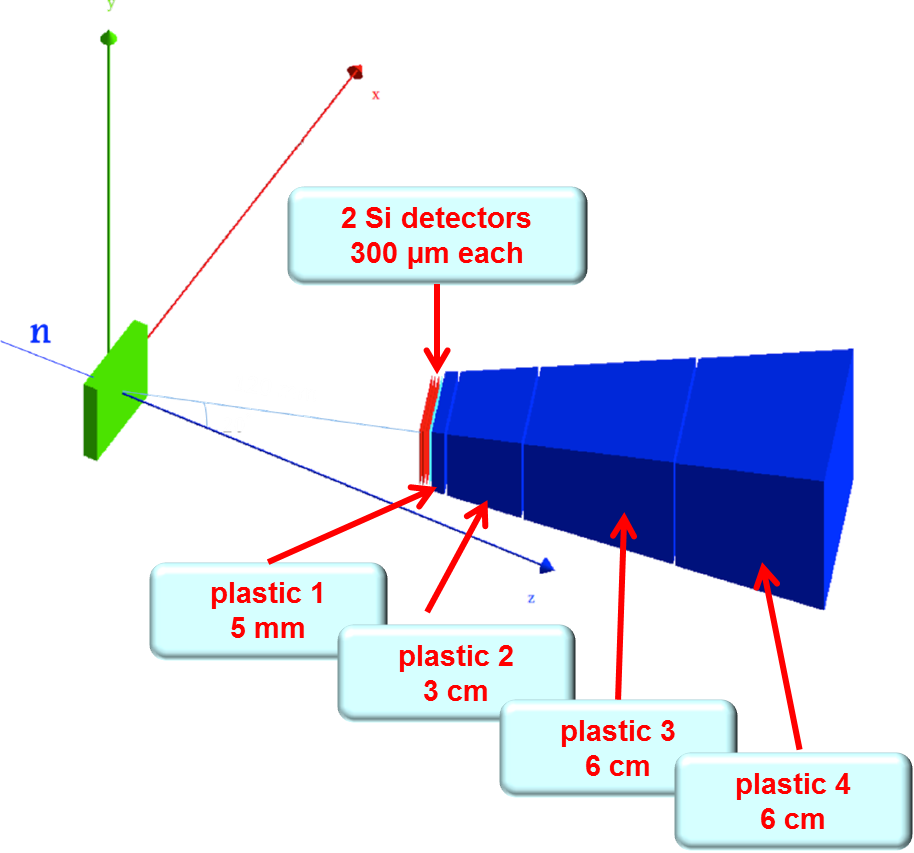 ϑ = 25°
d = 14.8 cm
Luigi Cosentino – Meeting Nazionale nTOF BARI 28/11/2017
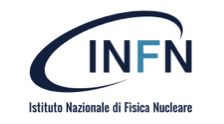 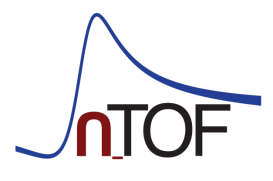 I primi segnali
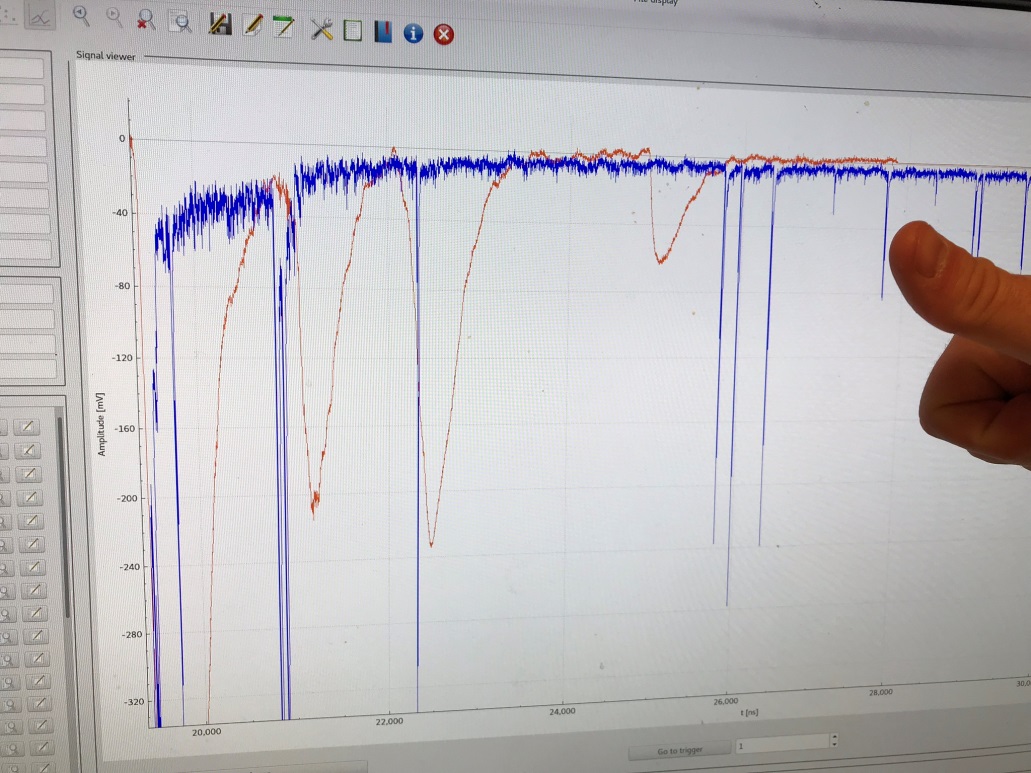 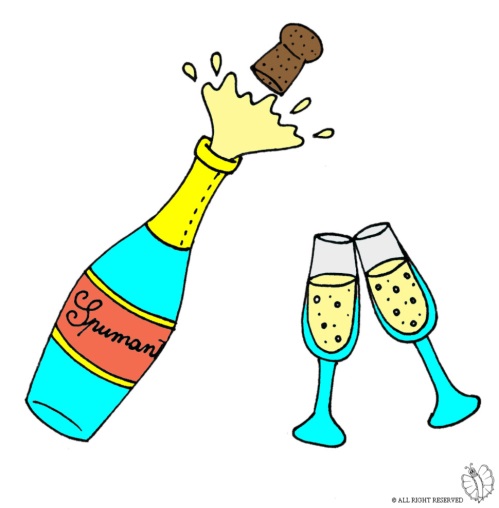 Luigi Cosentino – Meeting Nazionale nTOF BARI 28/11/2017
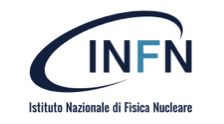 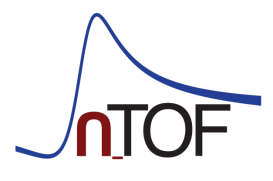 INFN Proton Recoil Telescope
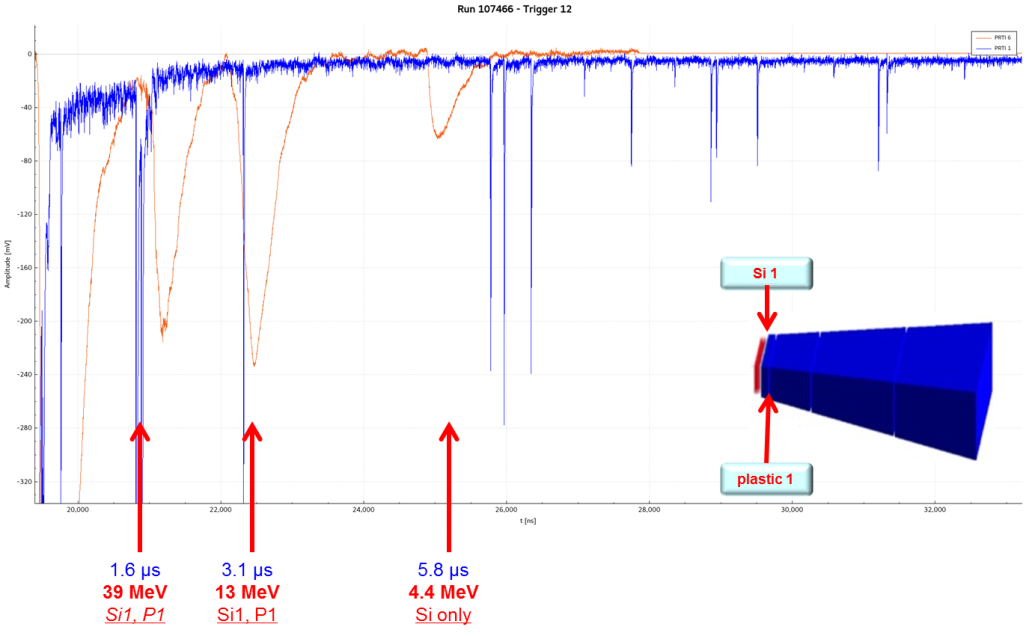 Luigi Cosentino – Meeting Nazionale nTOF BARI 28/11/2017
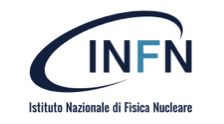 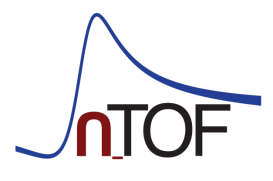 I primi segnali
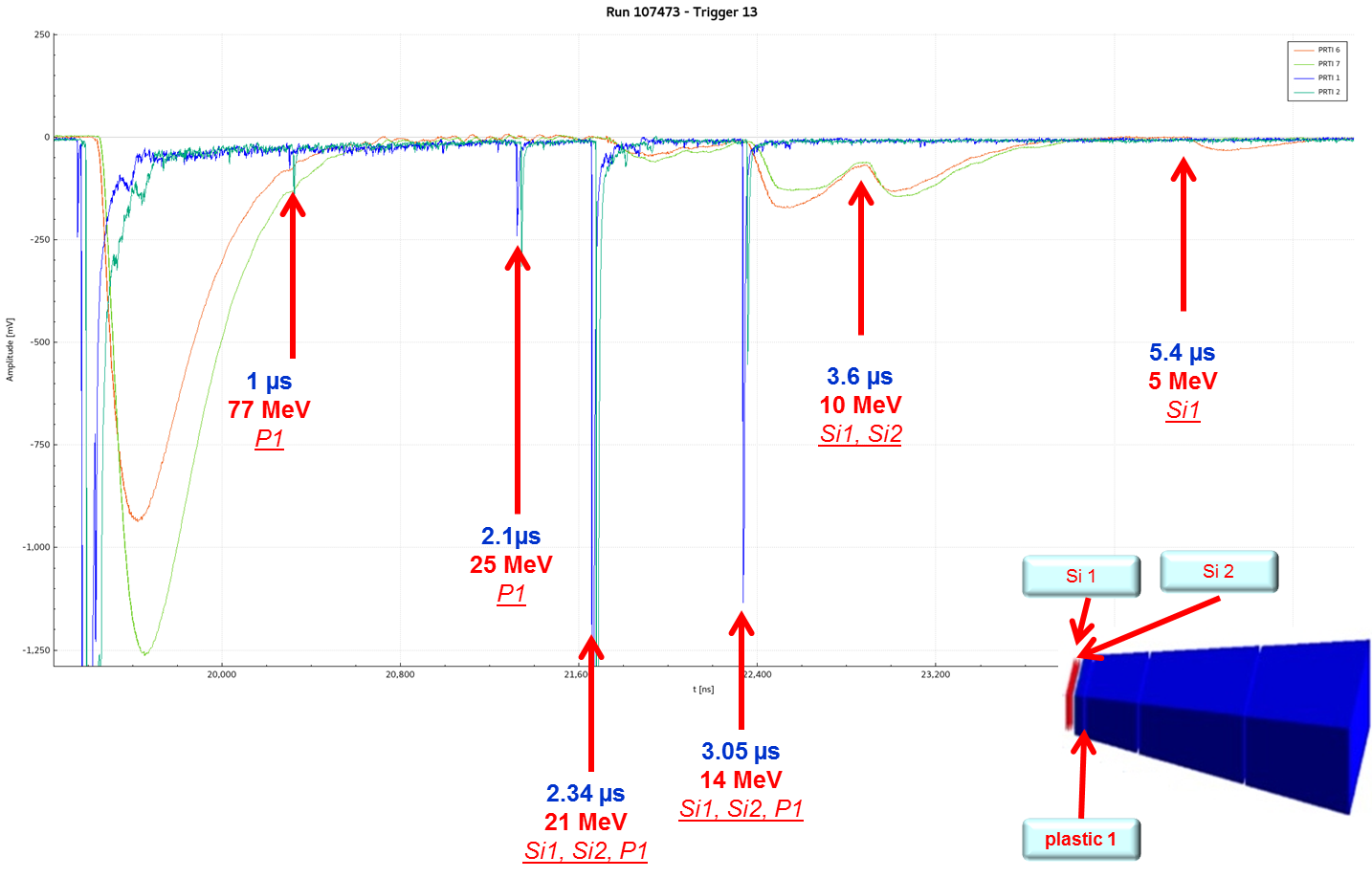 Luigi Cosentino – Meeting Nazionale nTOF BARI 28/11/2017
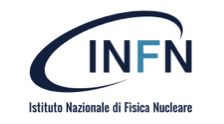 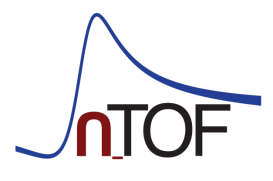 I primi segnali
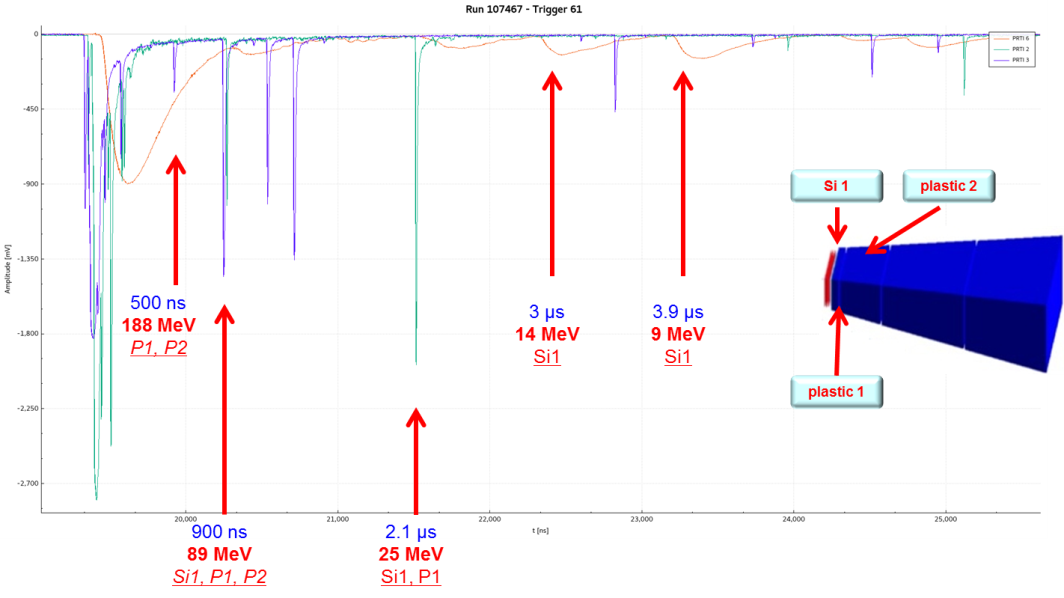 Luigi Cosentino – Meeting Nazionale nTOF BARI 28/11/2017
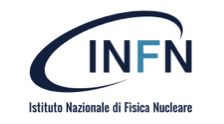 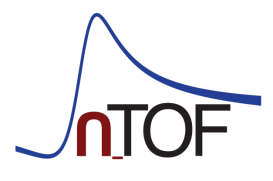 I primi segnali
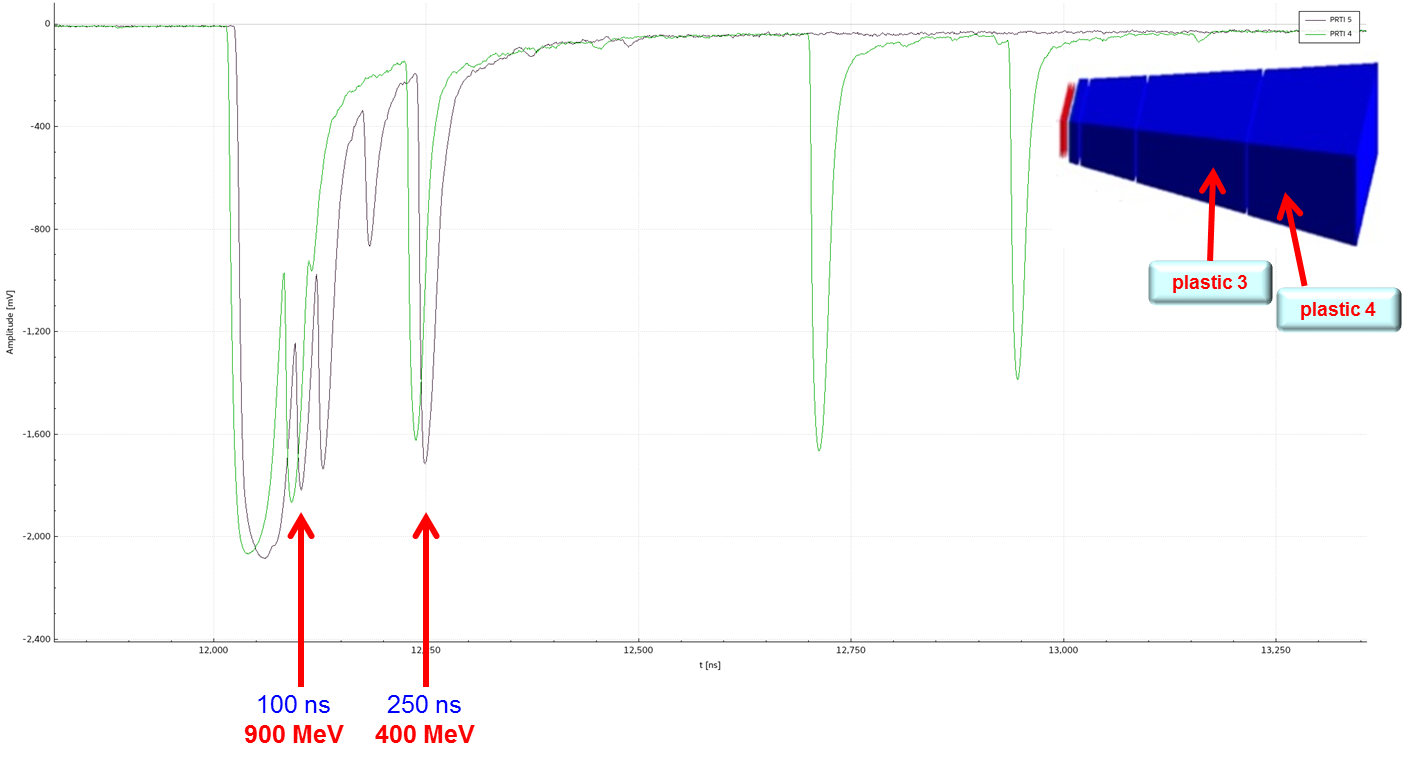 Luigi Cosentino – Meeting Nazionale nTOF BARI 28/11/2017
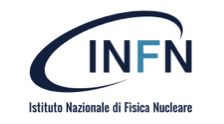 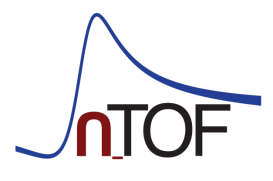 Very preliminary data
plastic 4
plastic 3
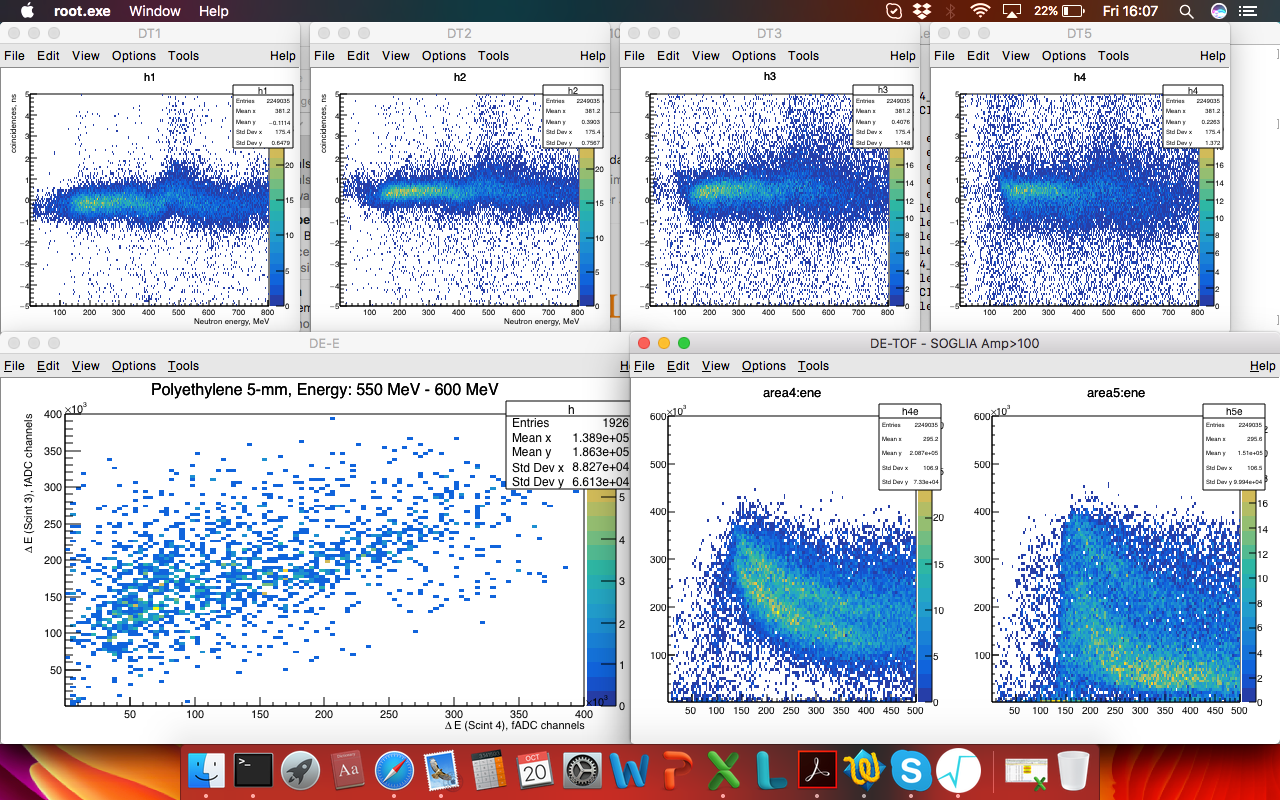 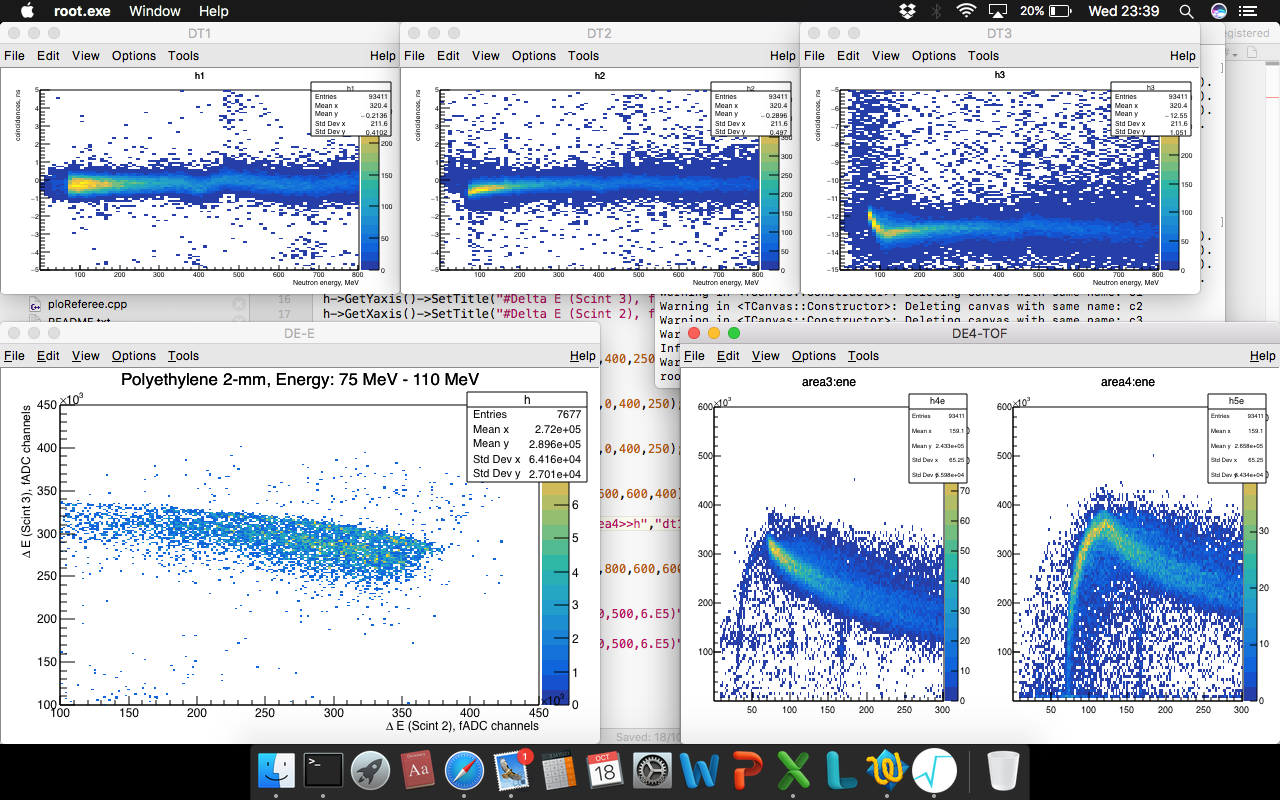 Luigi Cosentino – Meeting Nazionale nTOF BARI 28/11/2017
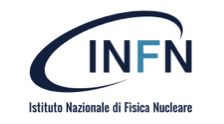 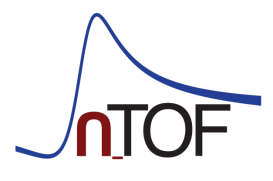 Il PRT pare abbia funzionato molto bene, riuscendo a rivelare segnali in un ampio range di energia dei neutroni,  i.e da qualche MeV sino a circa 1GeV
Gli scintillatori sembrano soffrire di una certa non linearità, dovuta a quenching degli scintillatori o ad abbassamento del guadagno nei PMT
Attendiamo l’analisi dei dati acquisiti per stabilirne prestazioni, limiti e possibili margini di miglioramento
Luigi Cosentino – Meeting Nazionale nTOF BARI 28/11/2017